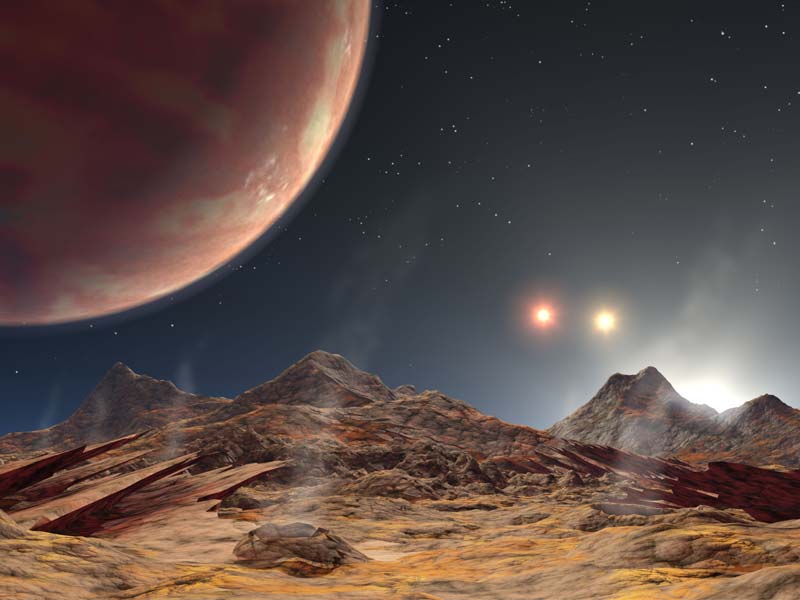 Prof Chris Done
Physics Dept.
Durham
Extrasolar planets and Extraterrestrial life
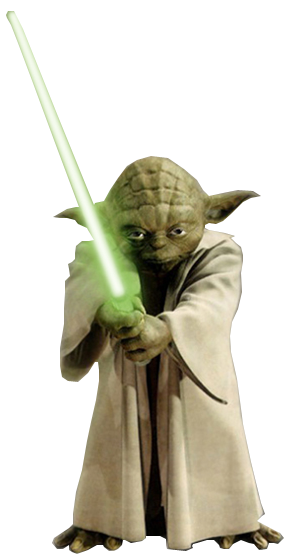 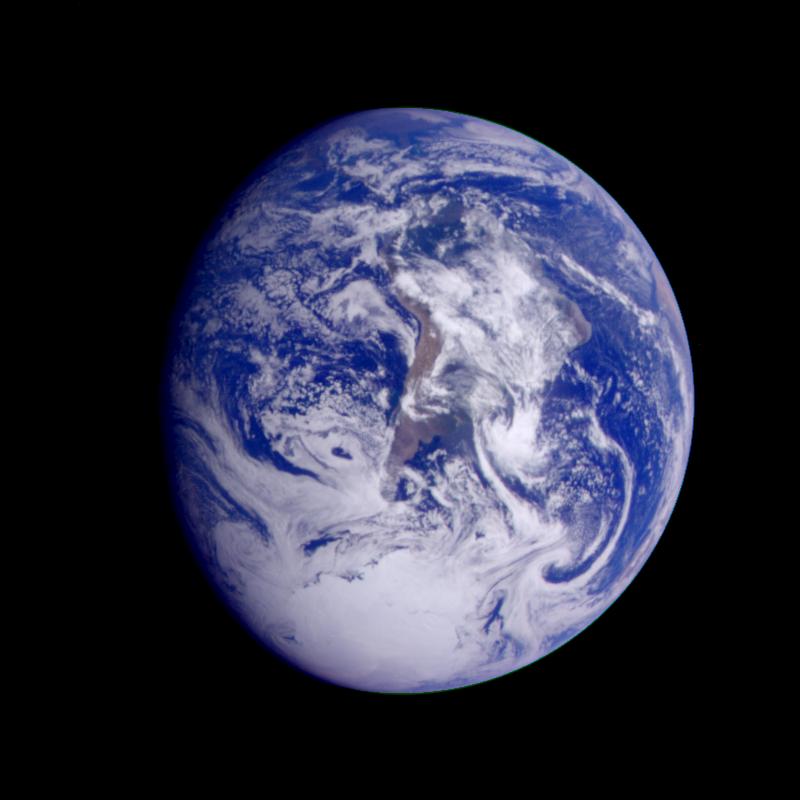 Life on Earth
Earth is 4.5 billion years old. Oldest surviving rocks are 3.8 Gyr, fossil bacteria from 3.5 Gyr.
Liquid water/rock interface with energy from sunlight ?
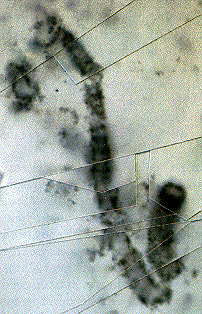 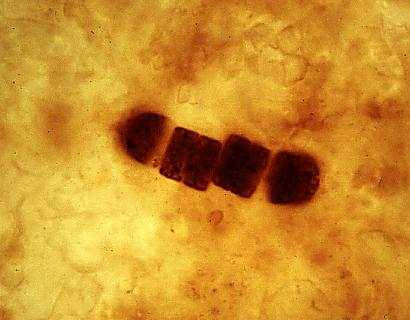 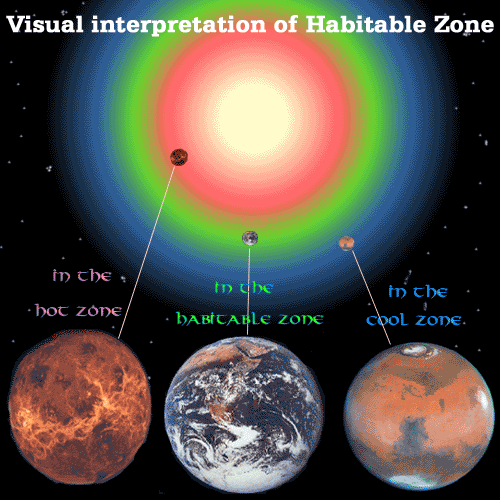 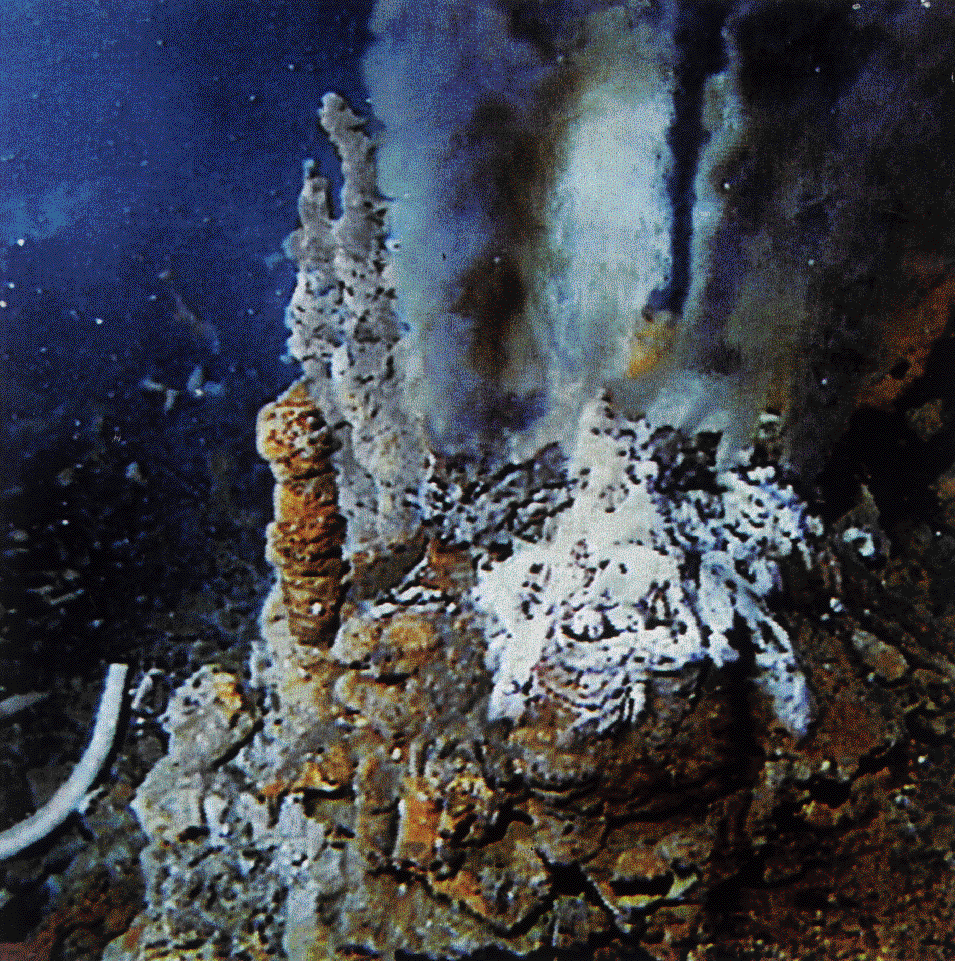 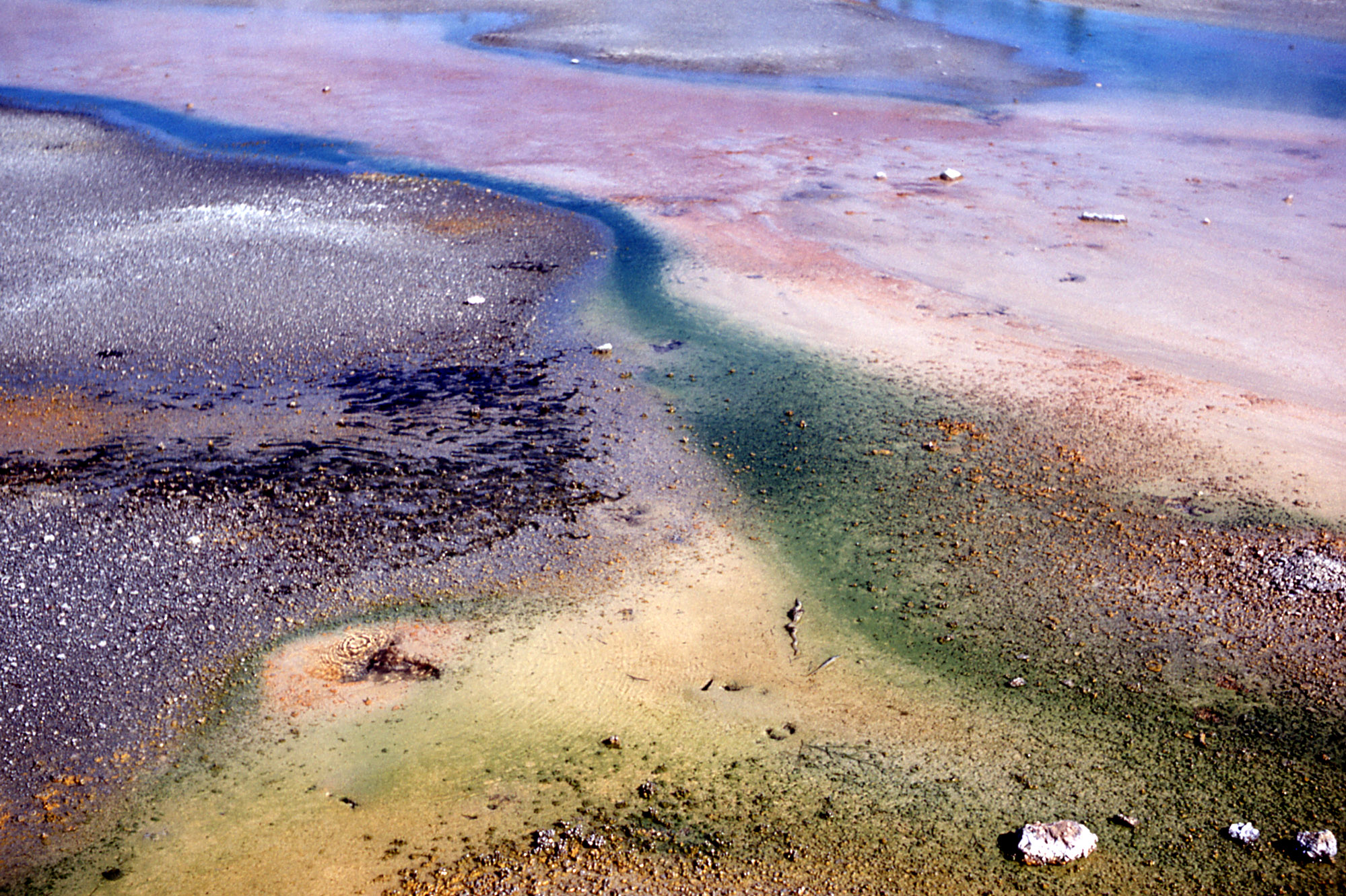 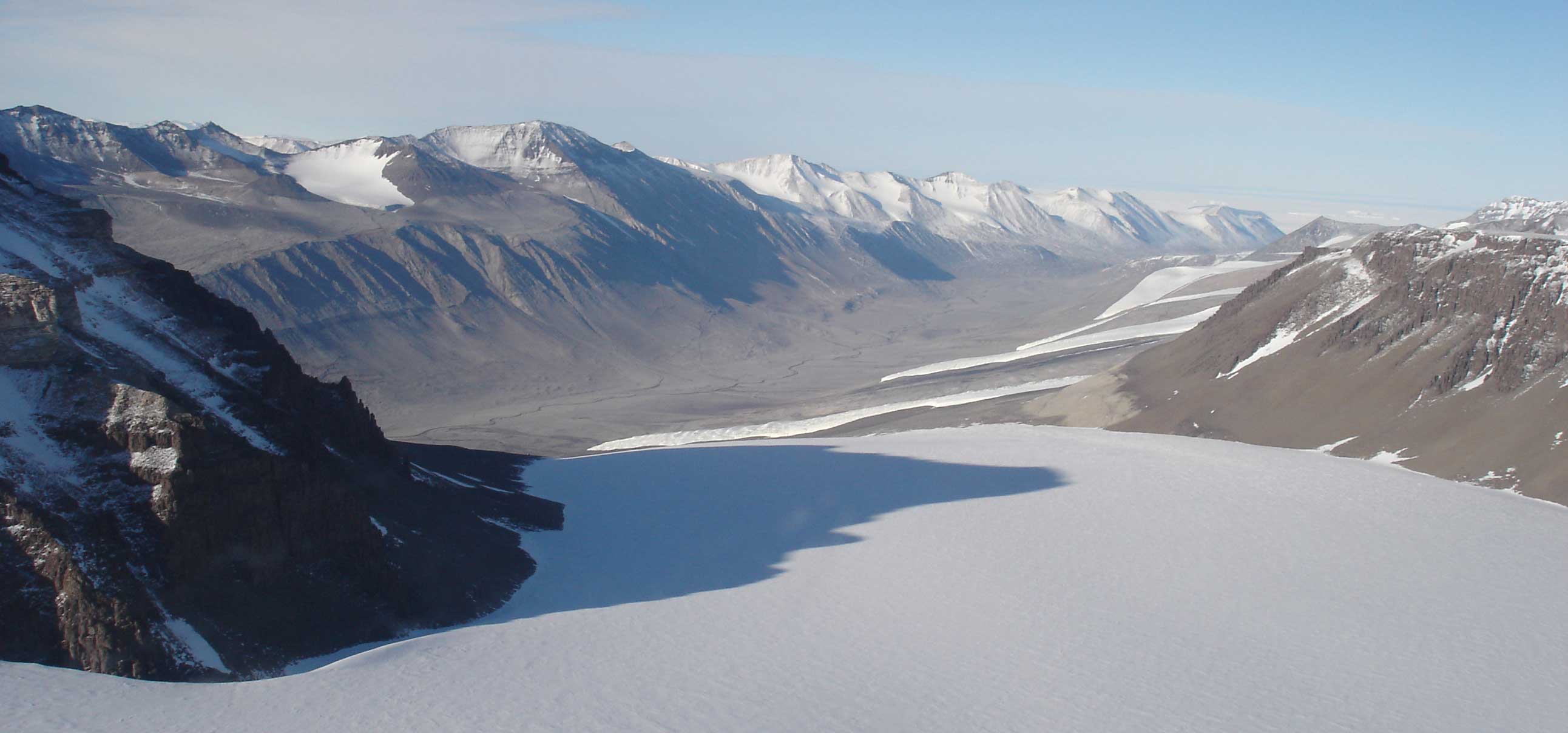 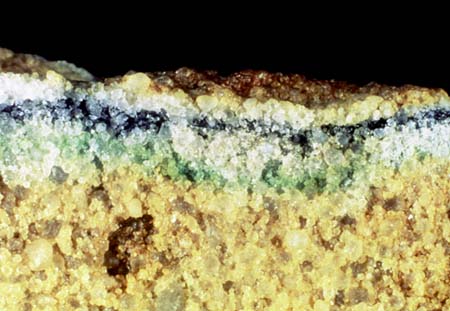 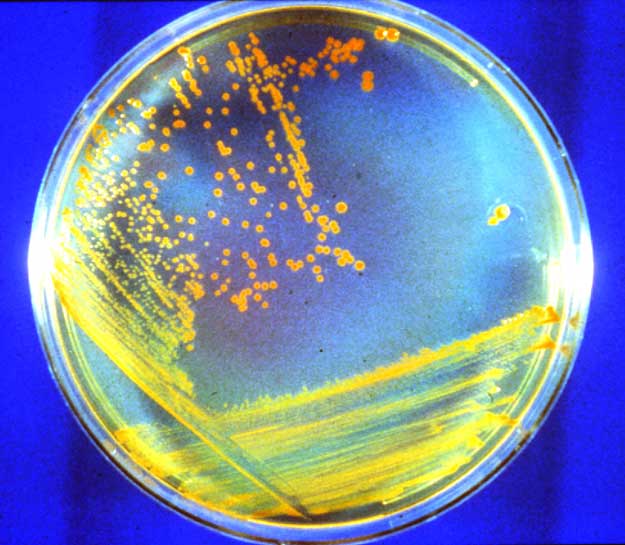 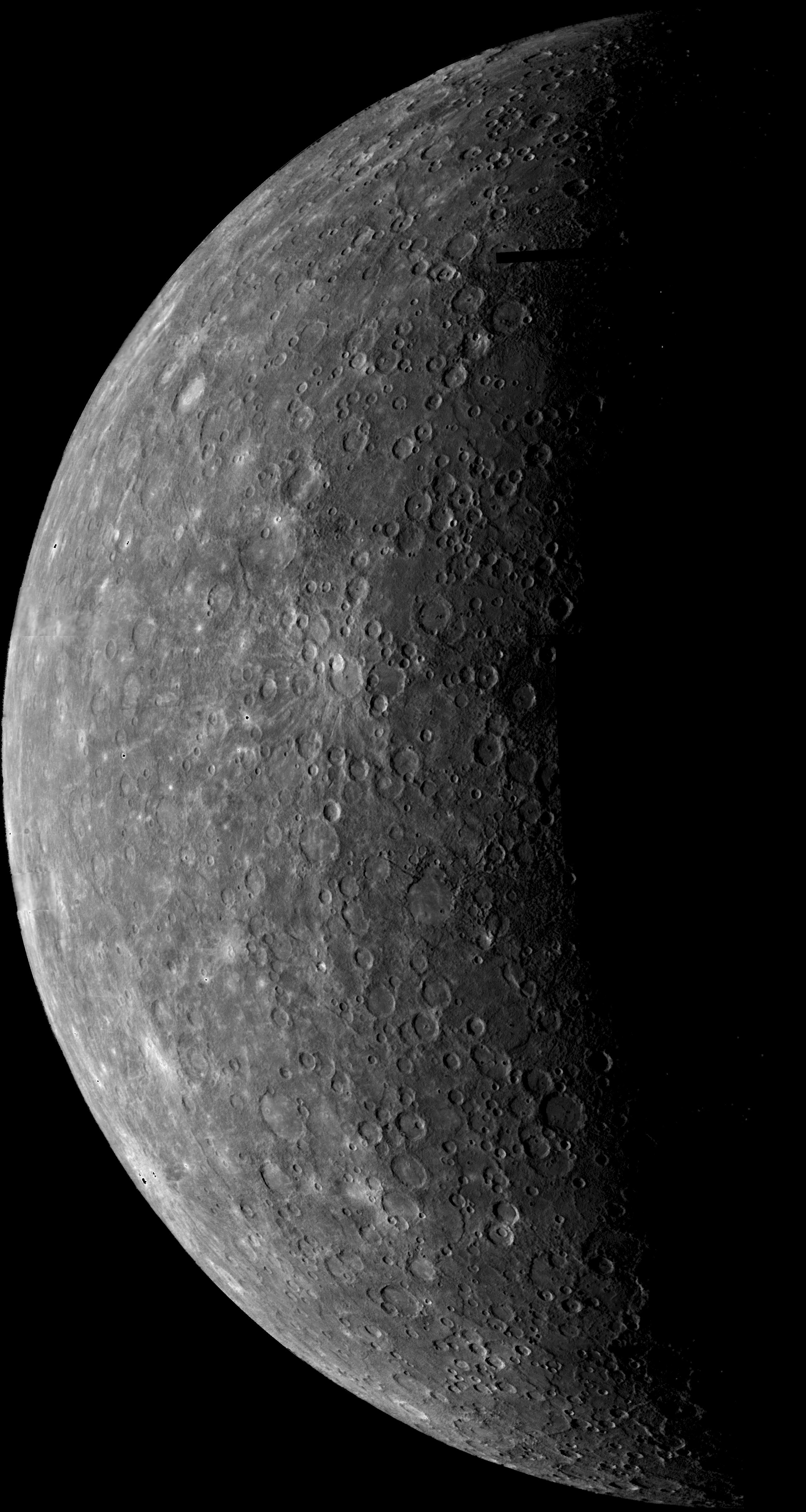 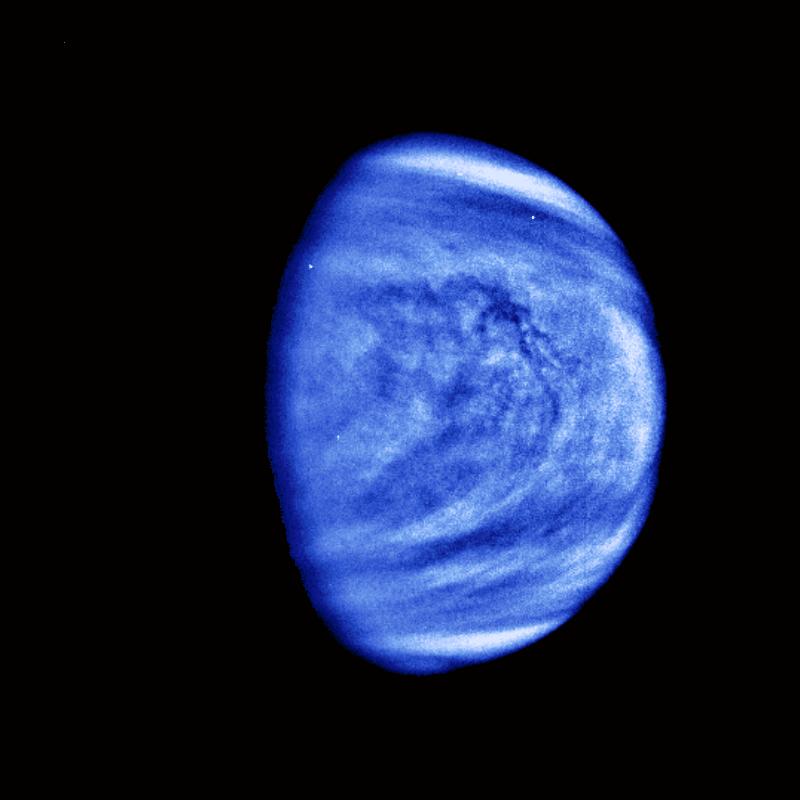 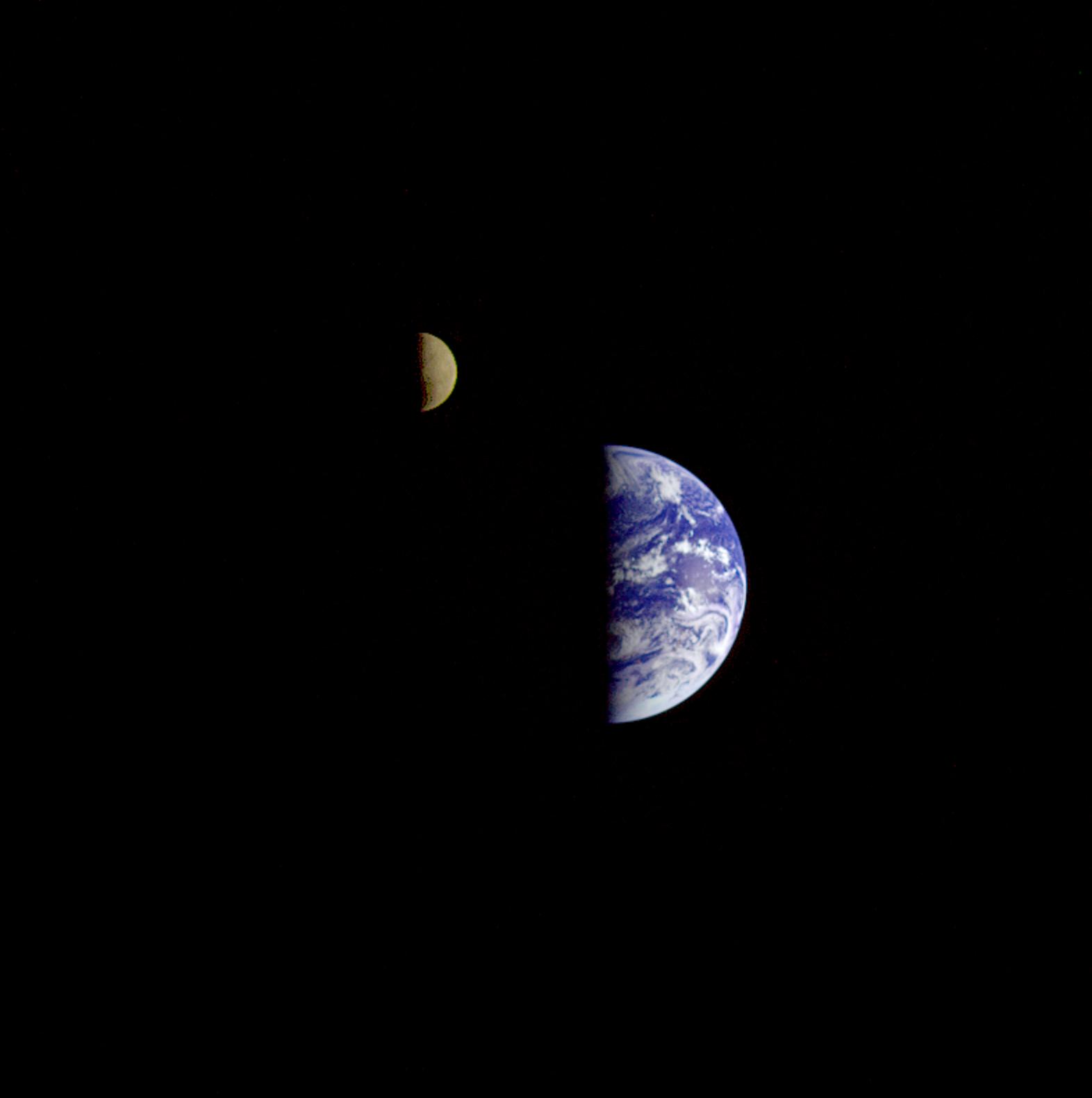 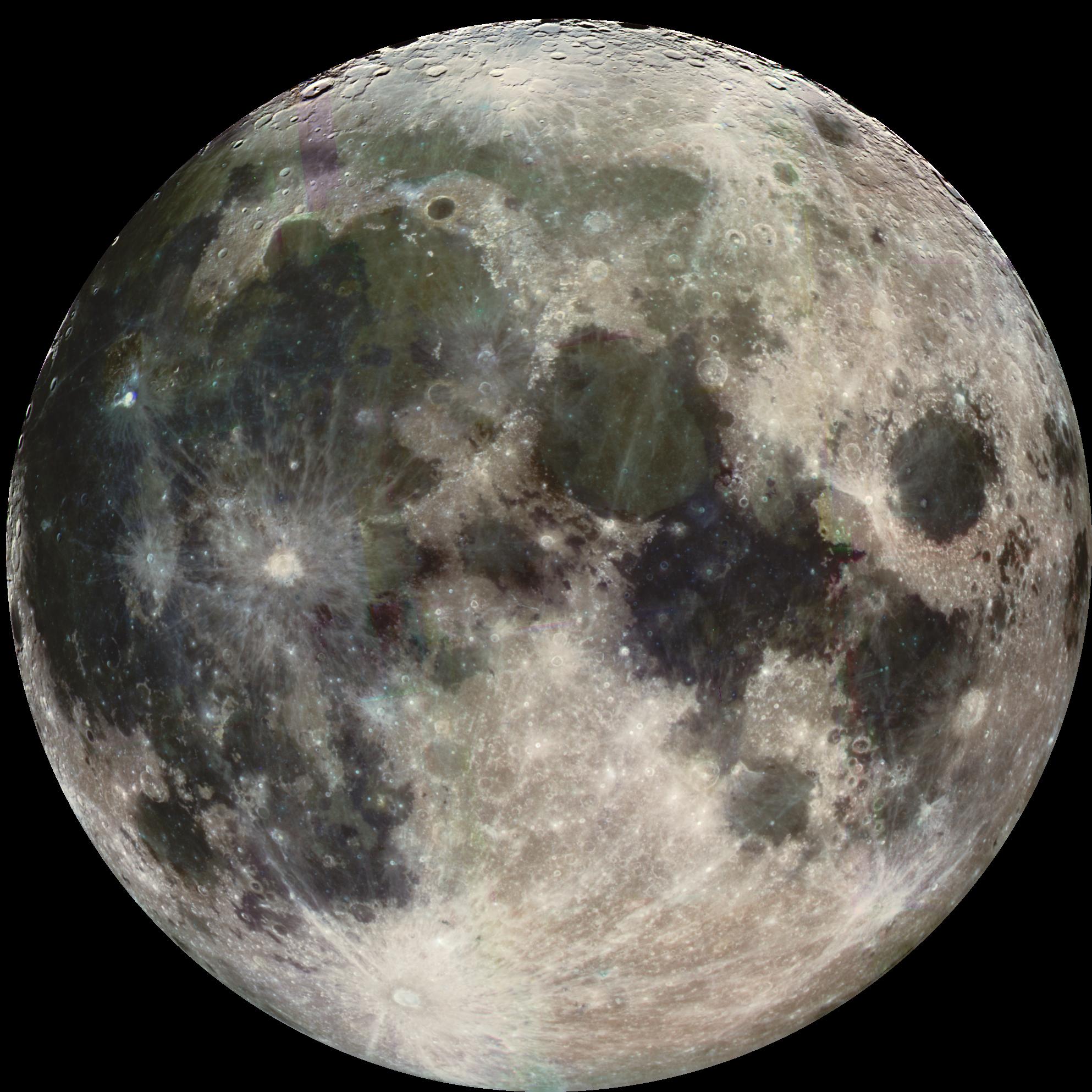 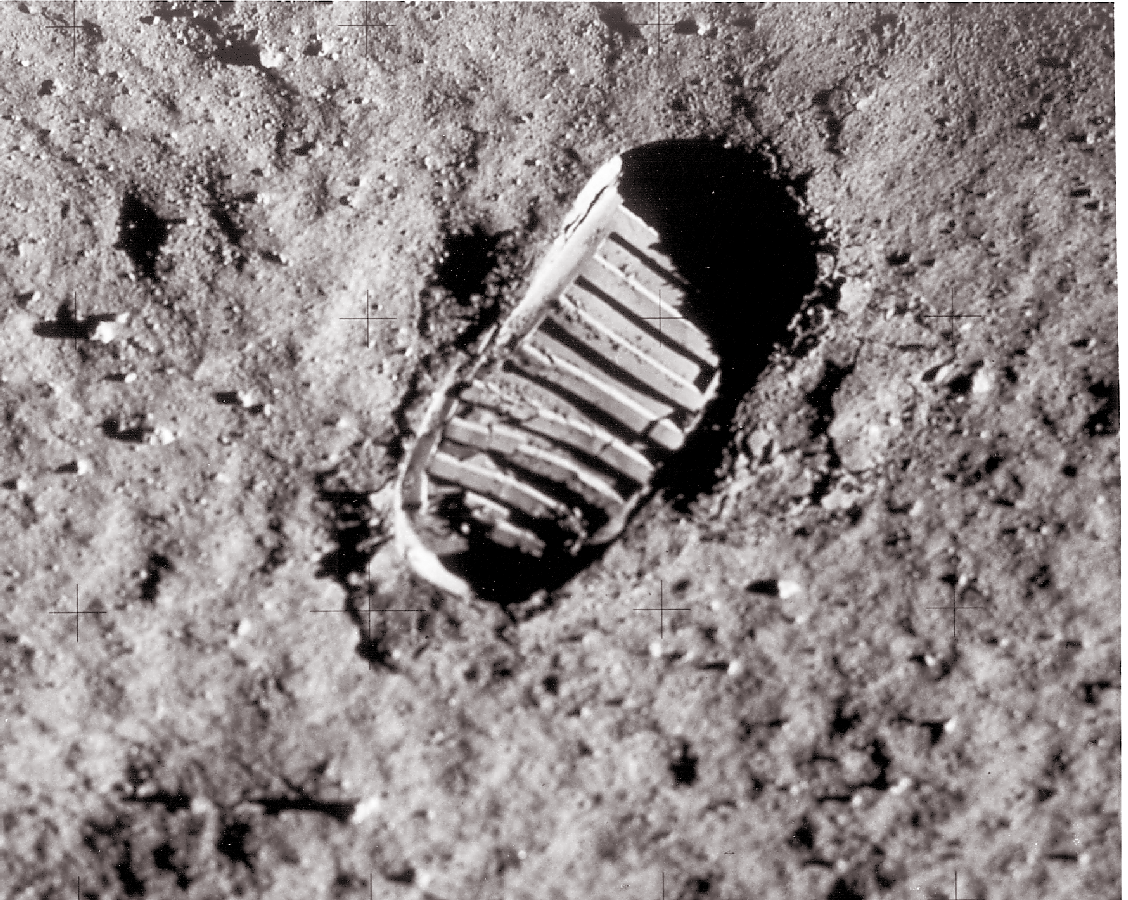 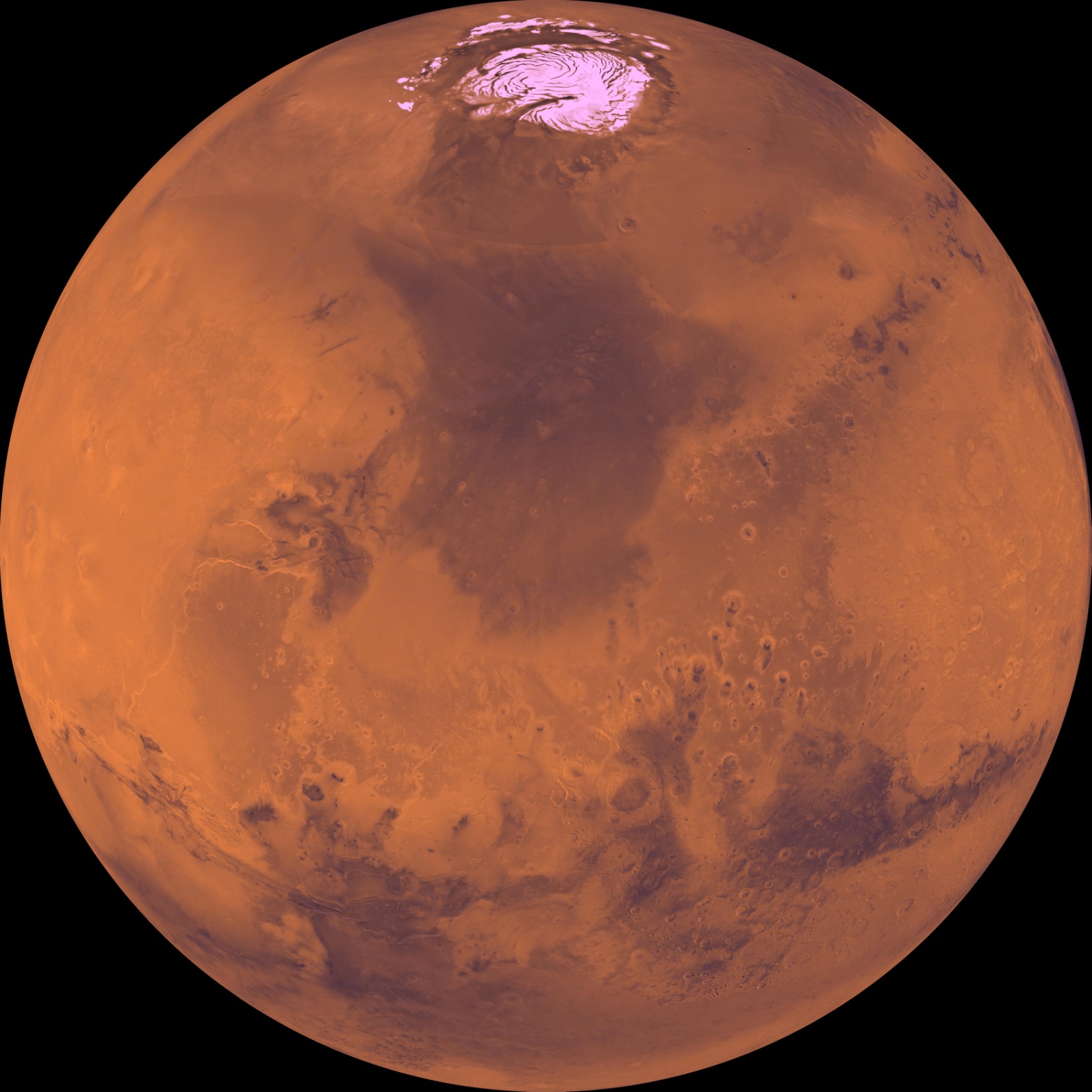 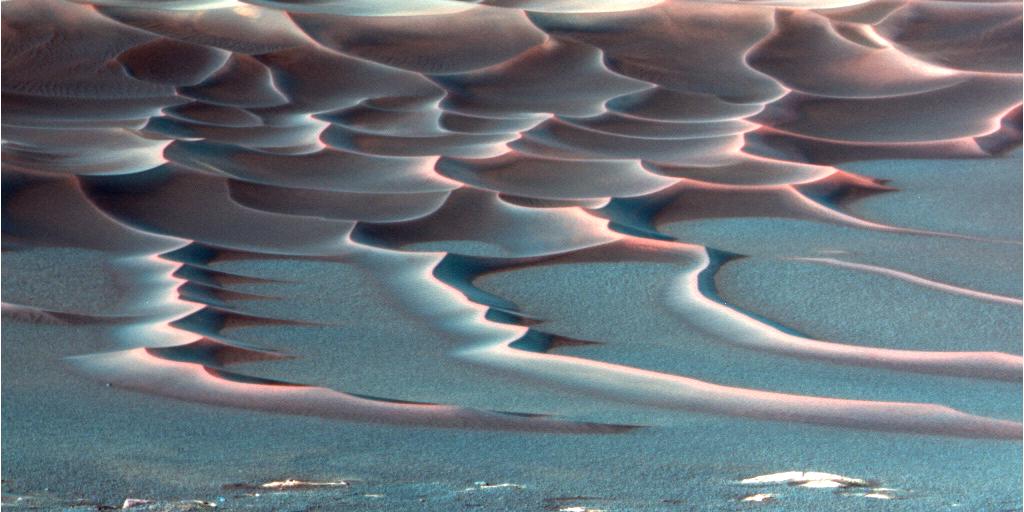 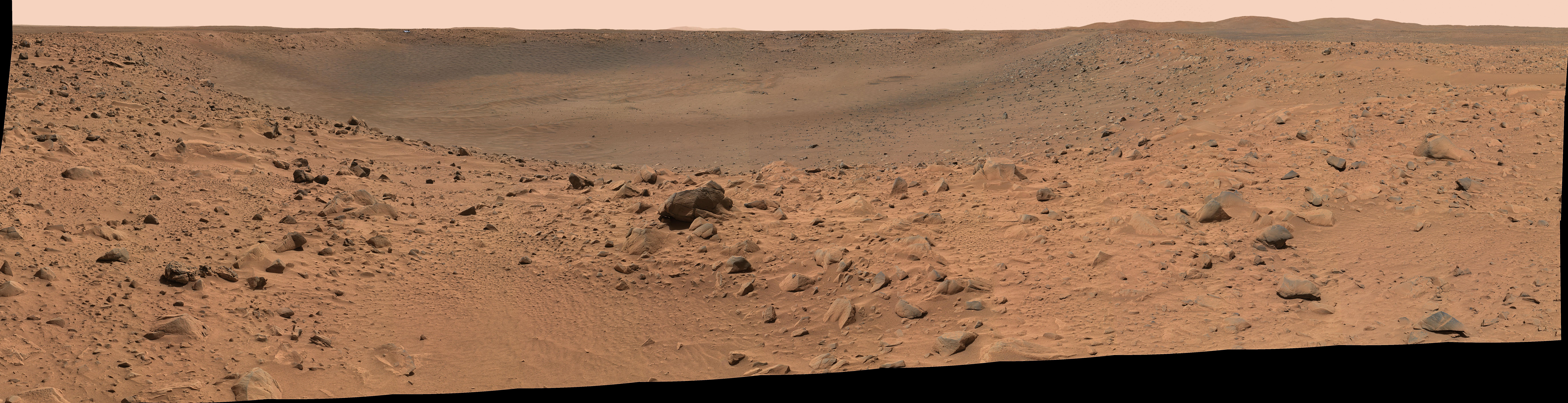 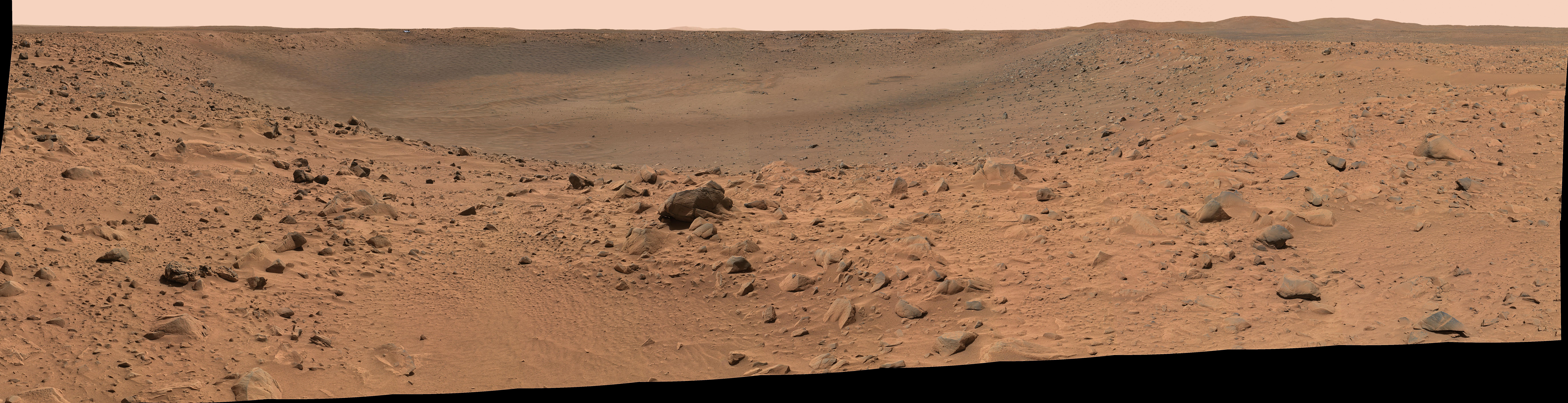 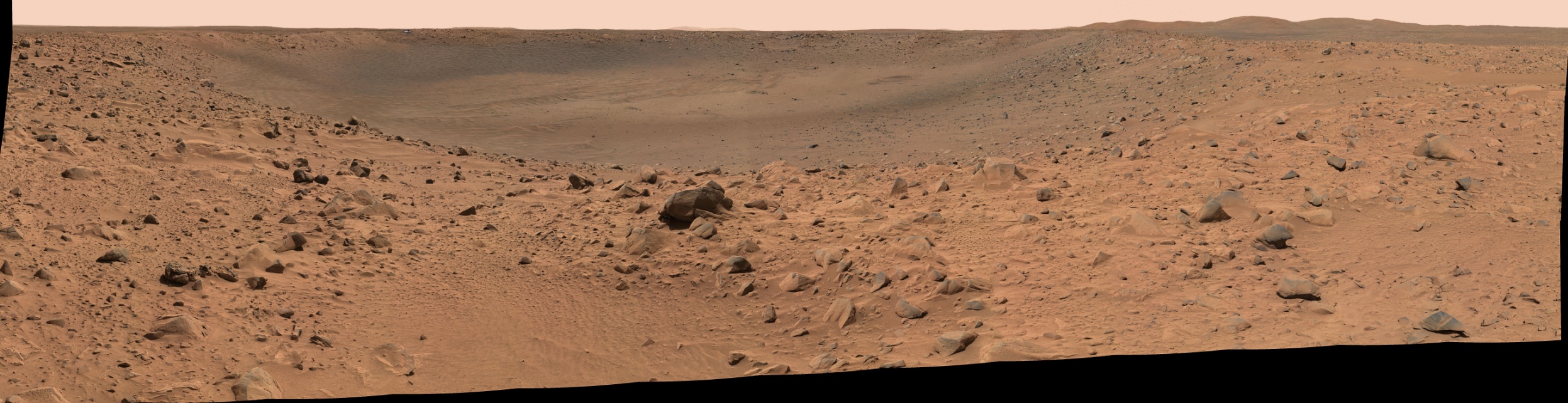 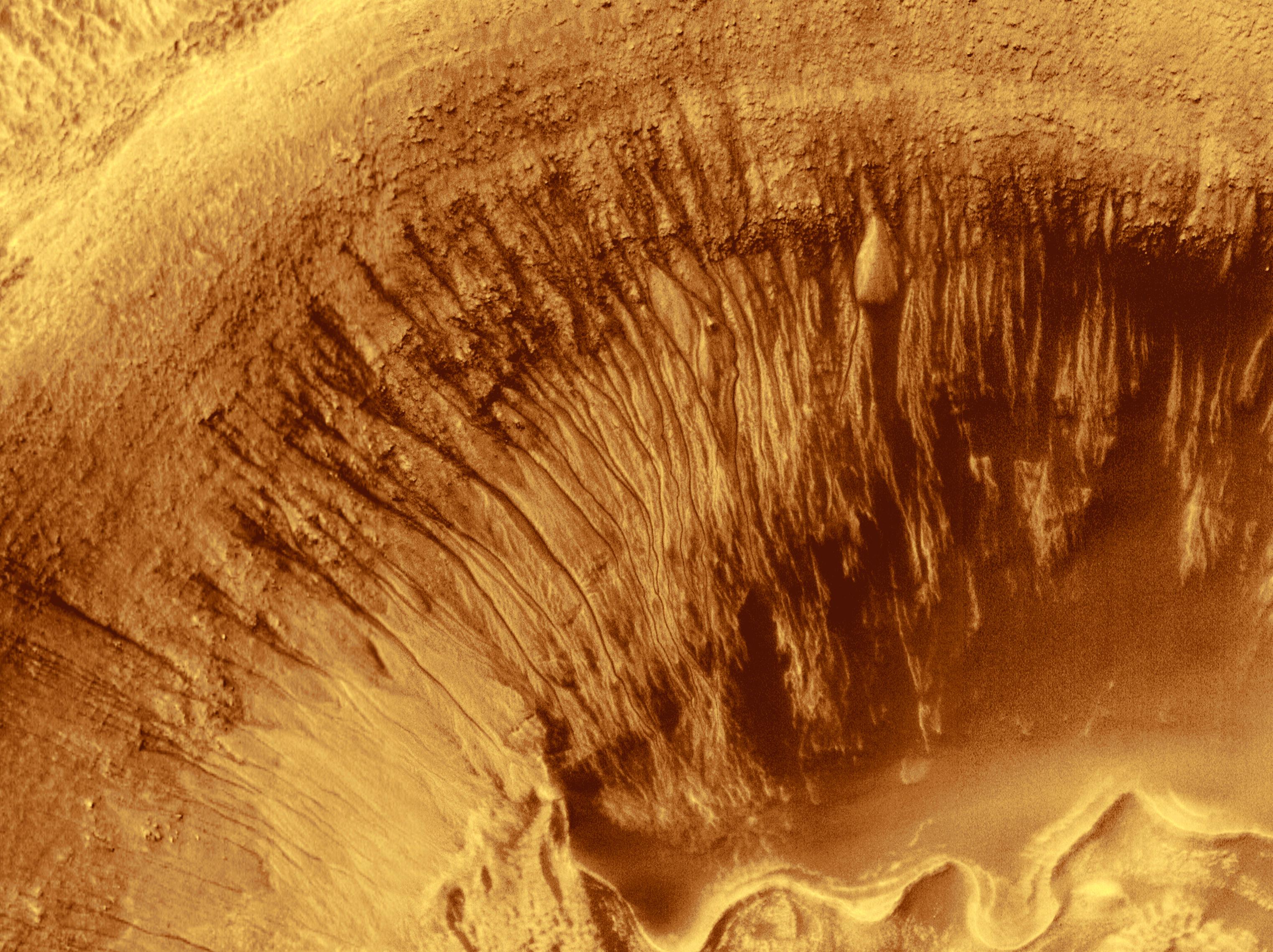 Life on Mars?
Martian meteorite?
Mars gets hit by asteroid, rocks escape, eventually hit Earth
Find in Antarctica (rock on snow!) 
MAYBE fossil bacteria: but ambiguous
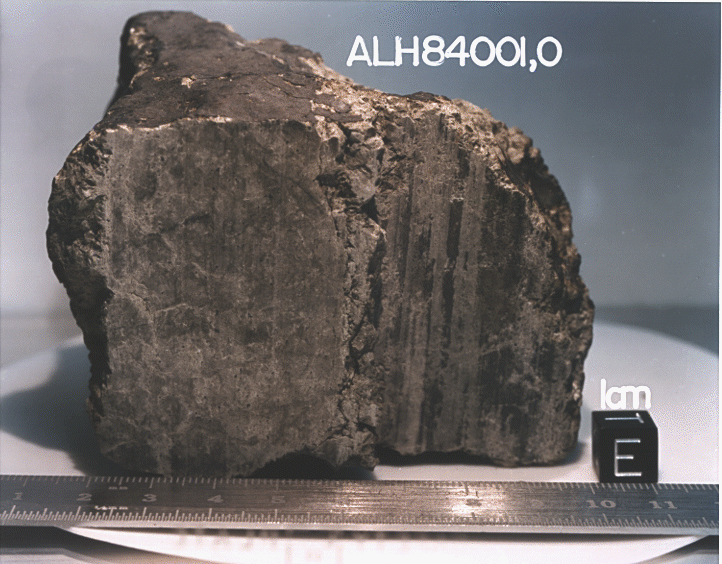 Life on Mars?
Martian meteorite?
Mars gets hit by asteroid, rocks escape, eventually hit Earth
Find in Antarctica (rock on snow!) 
MAYBE fossil bacteria: but ambiguous
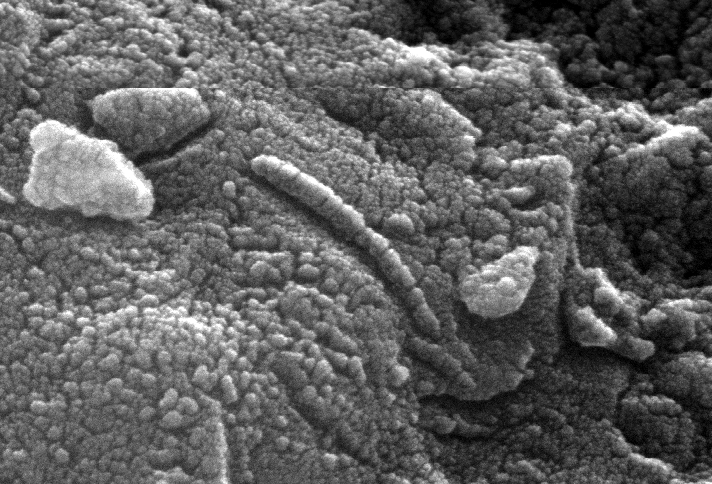 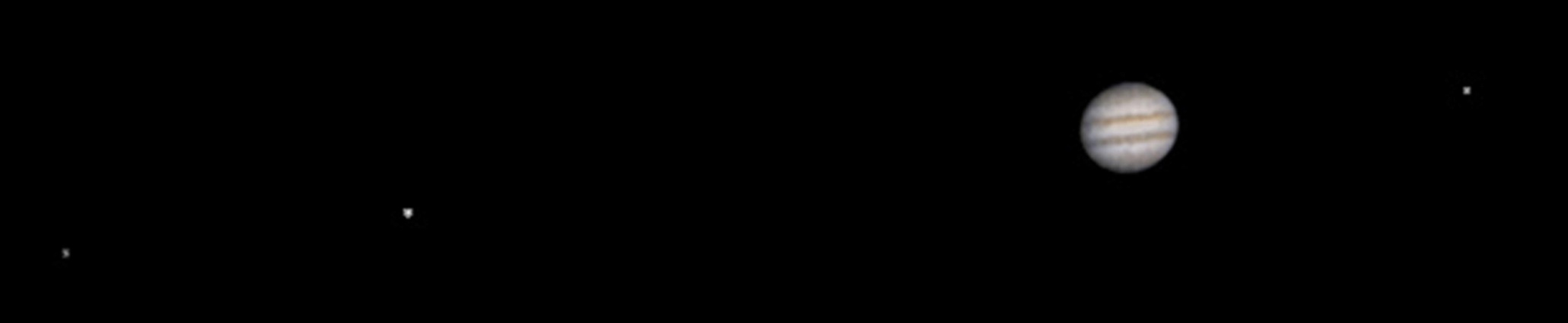 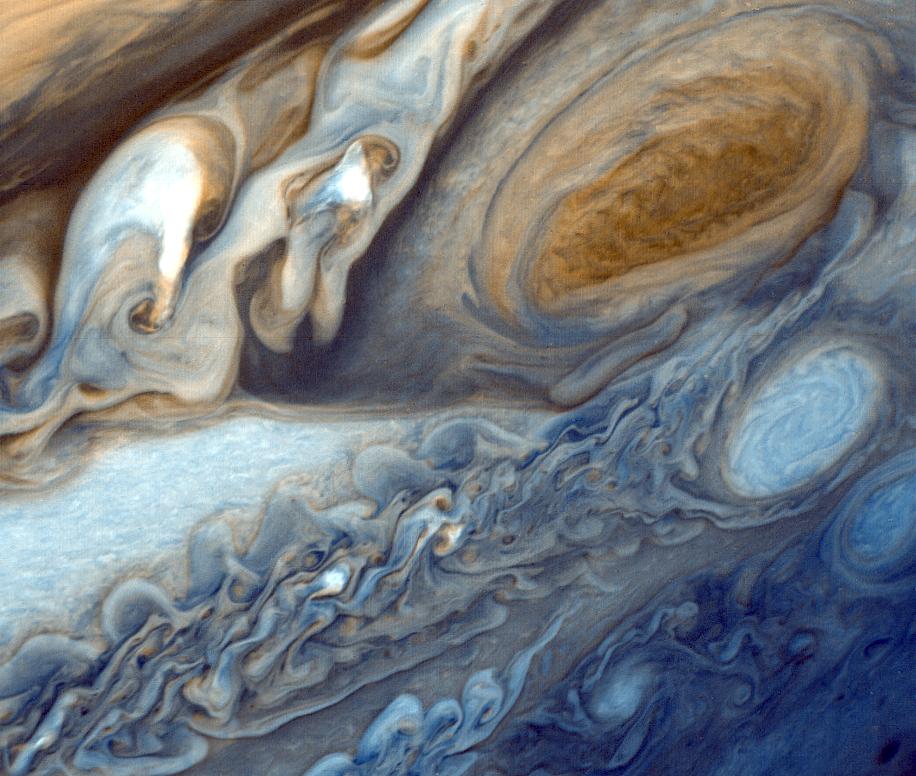 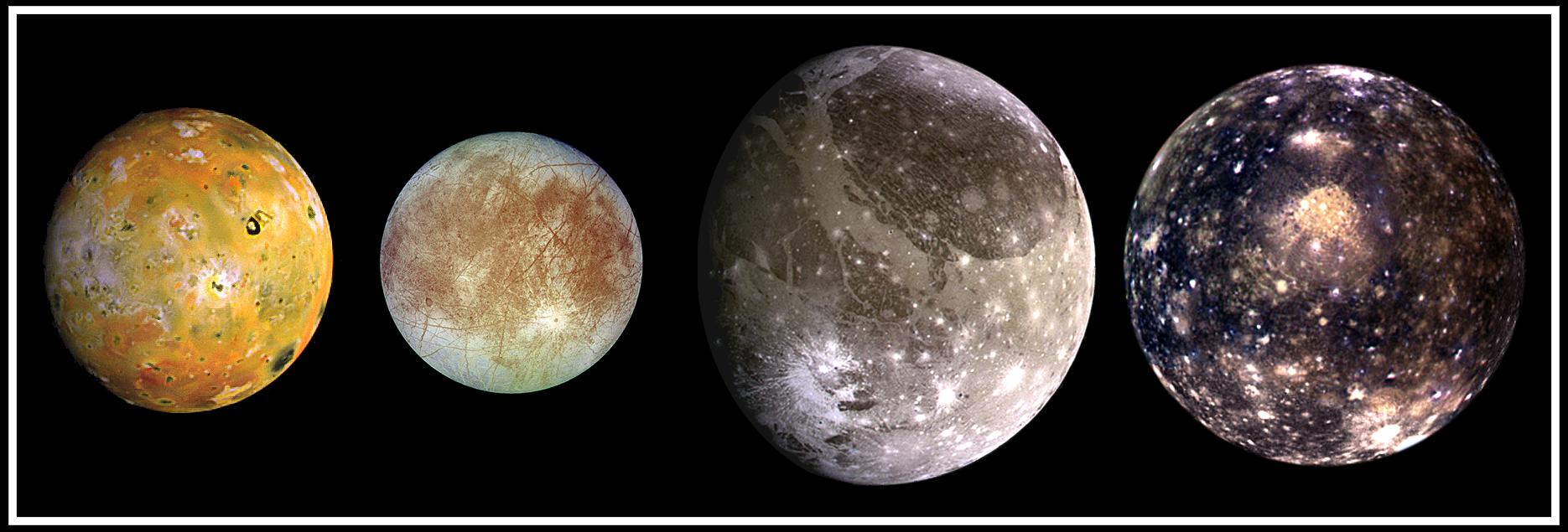 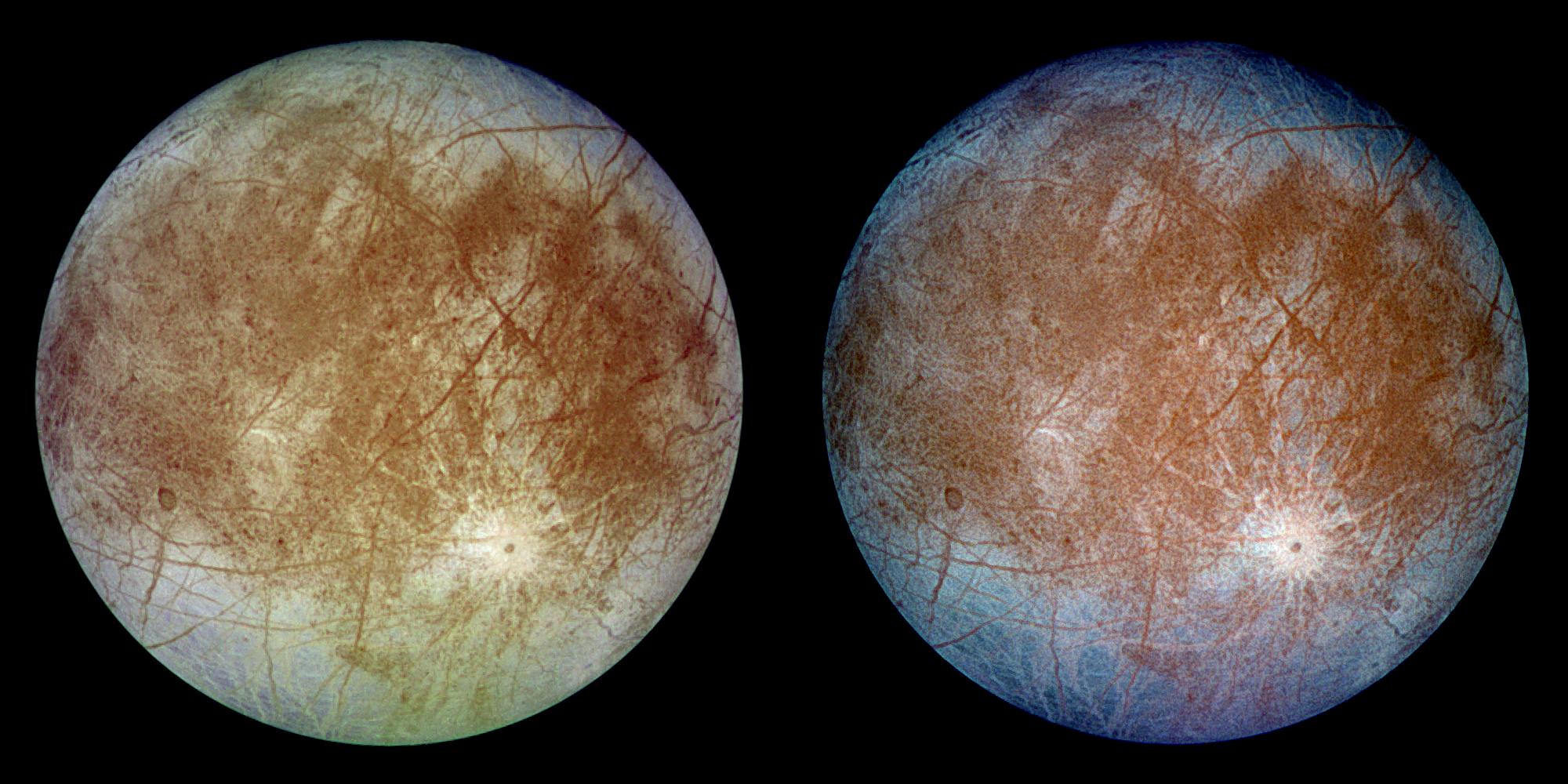 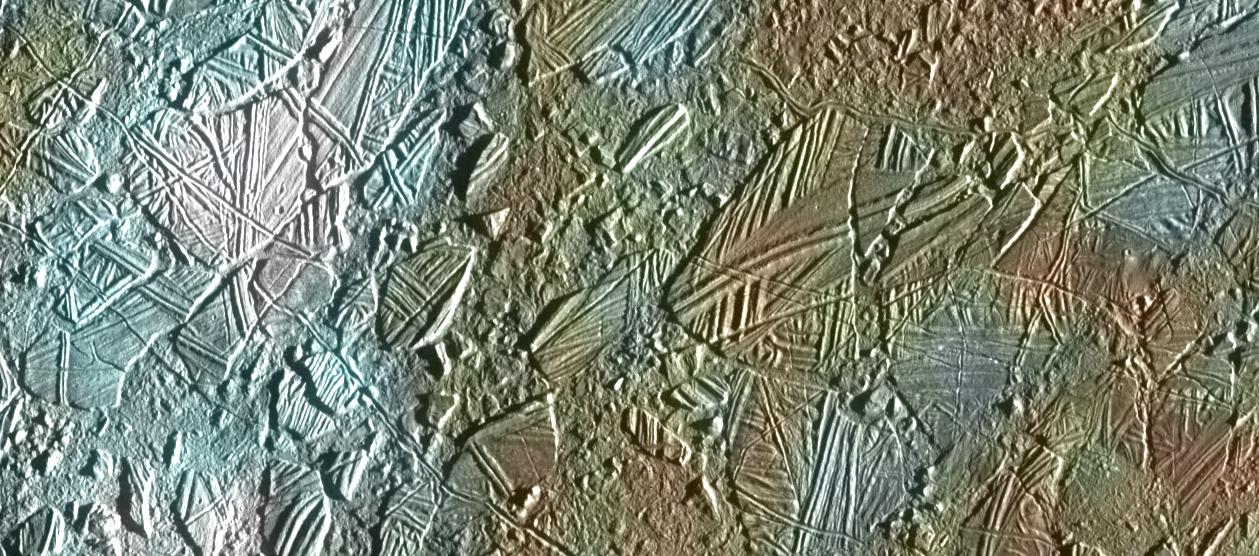 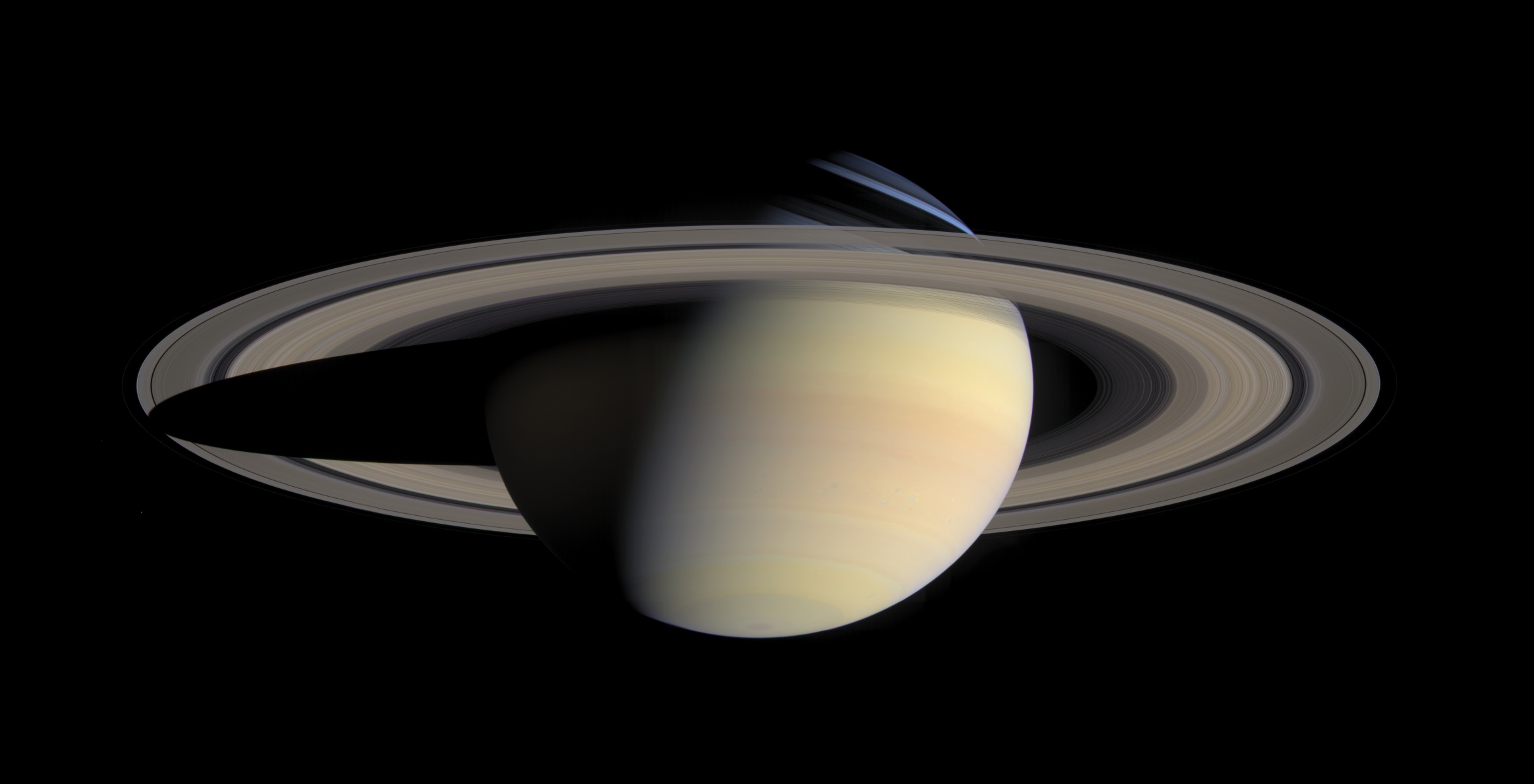 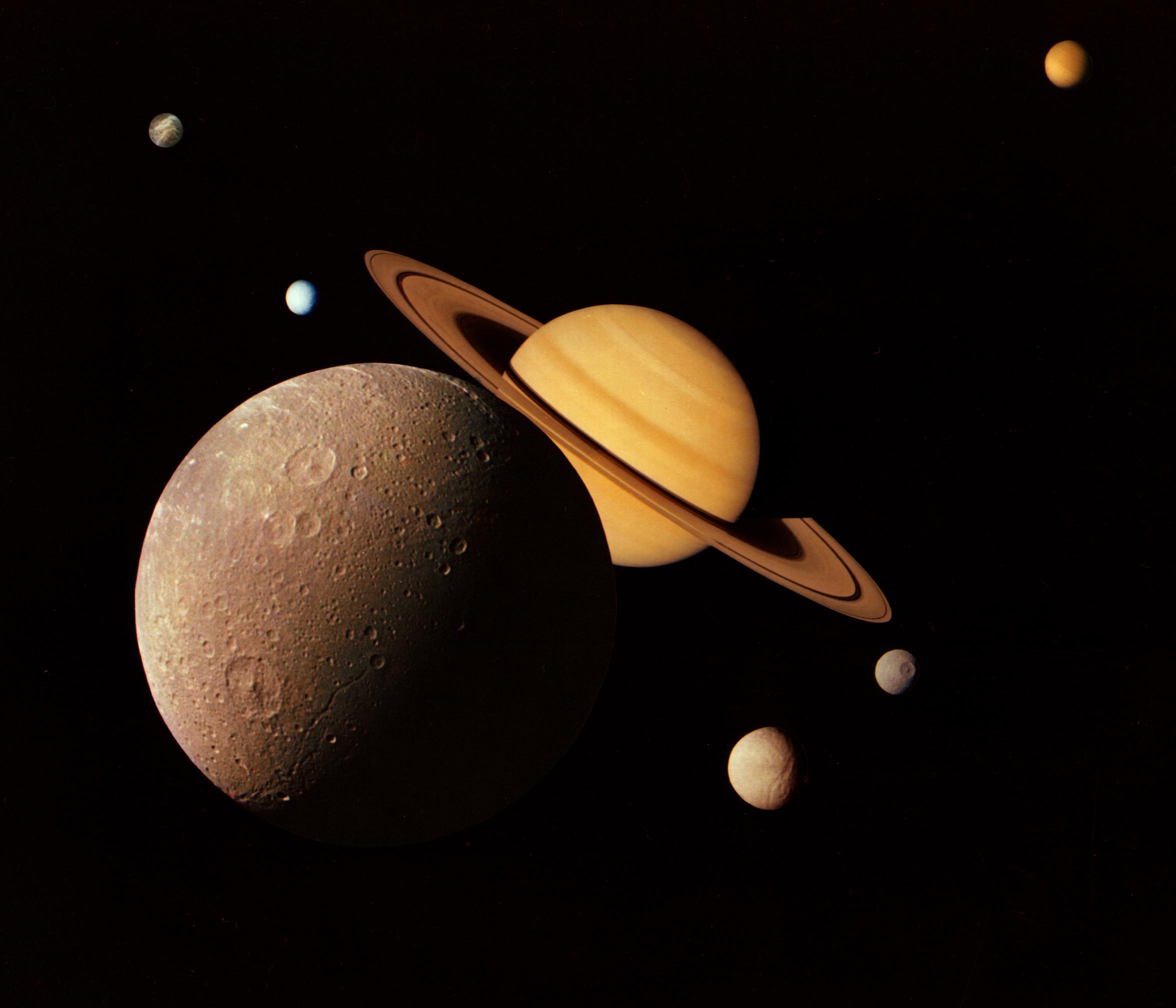 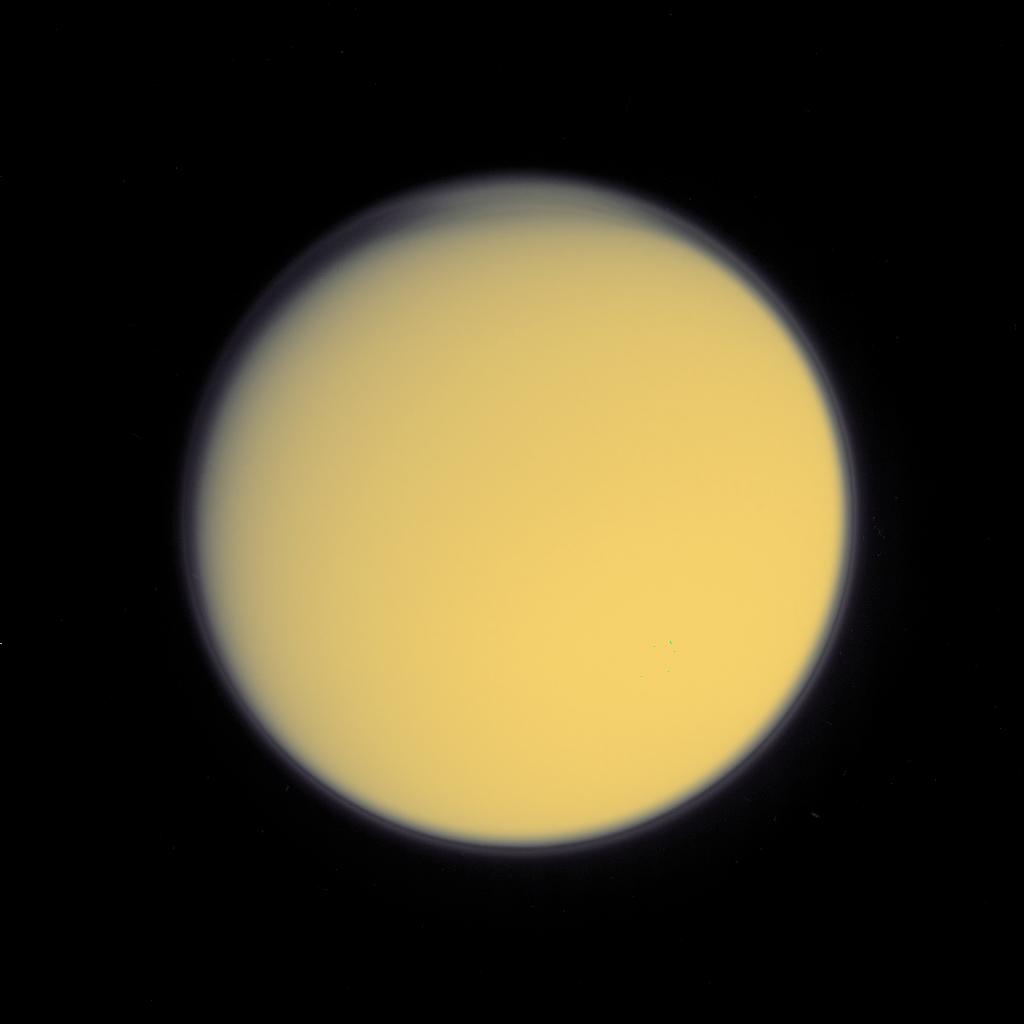 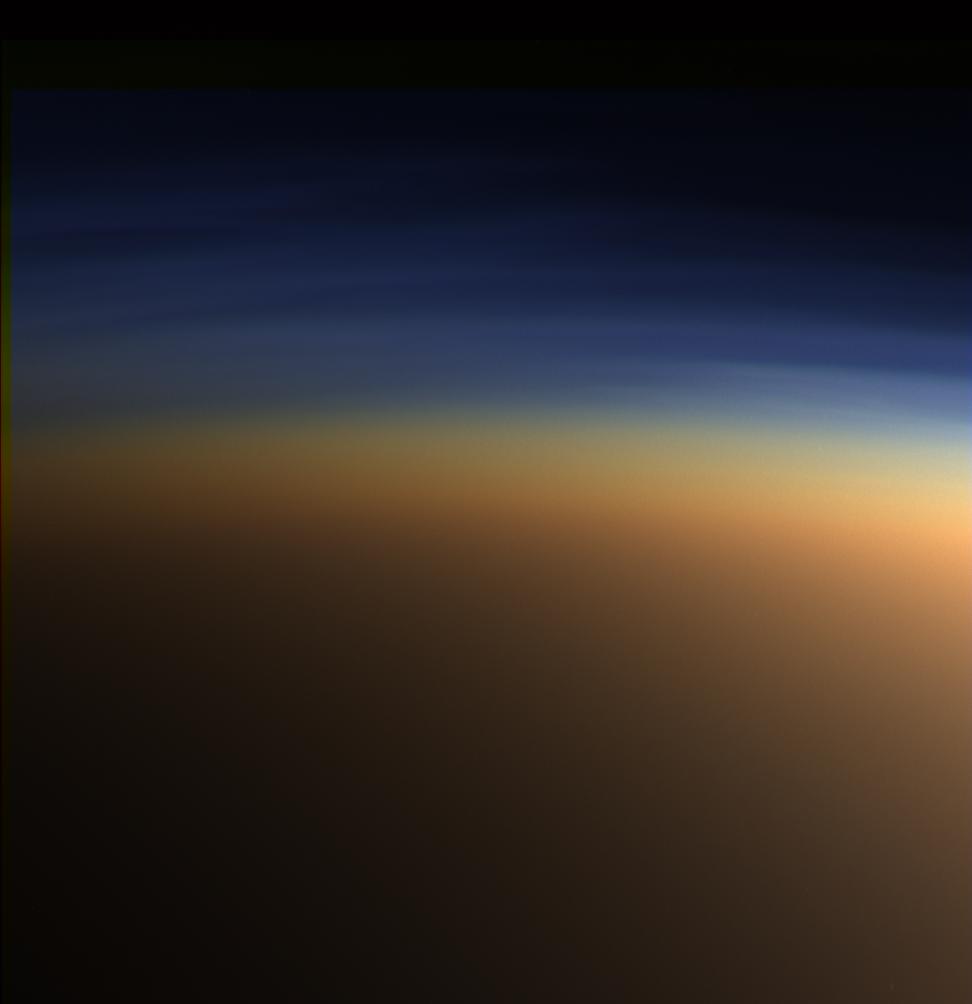 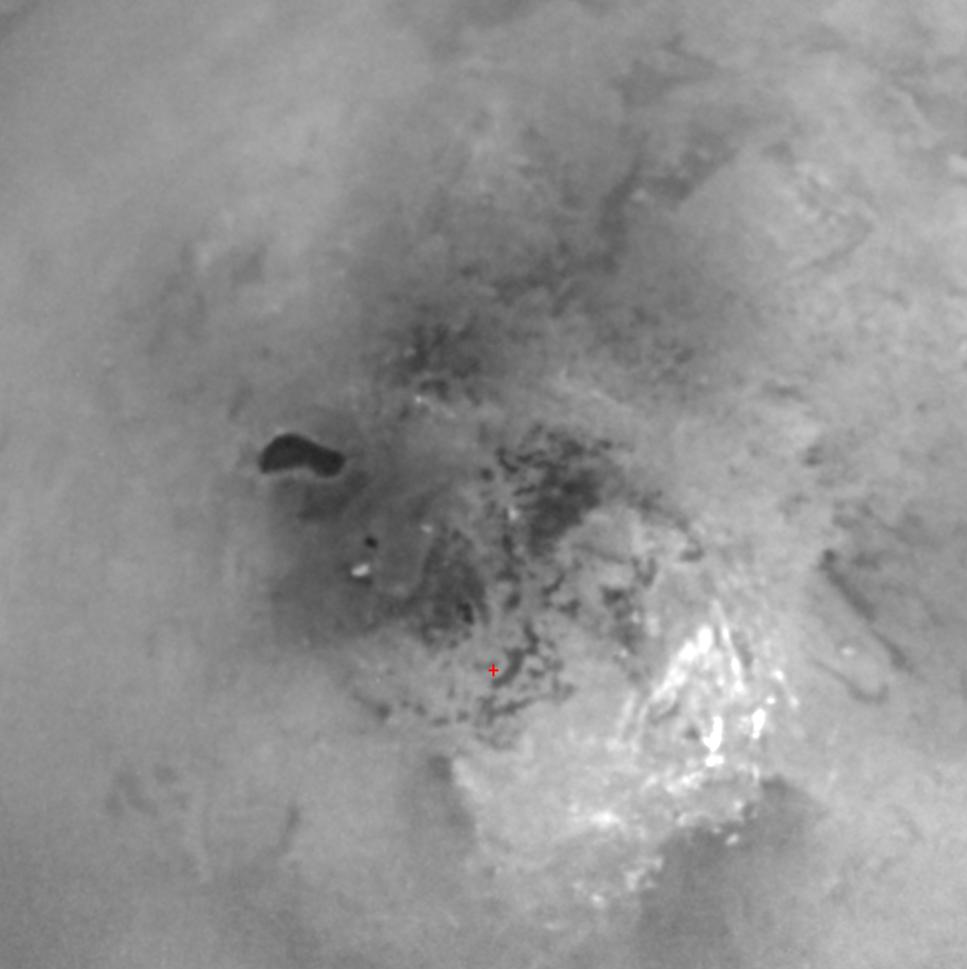 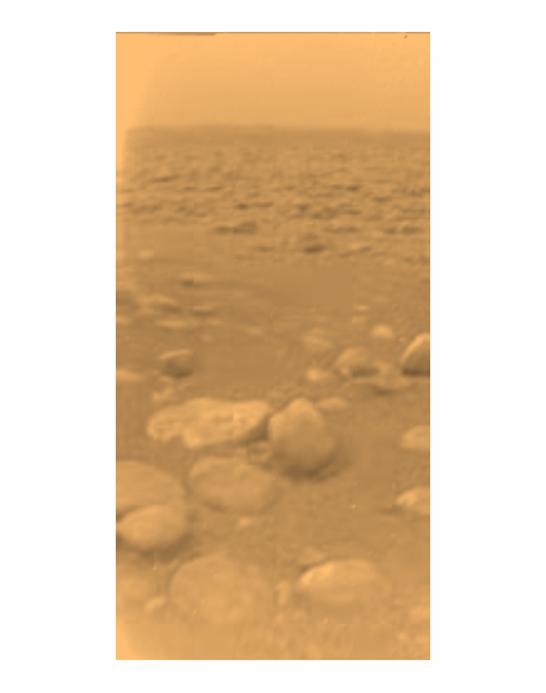 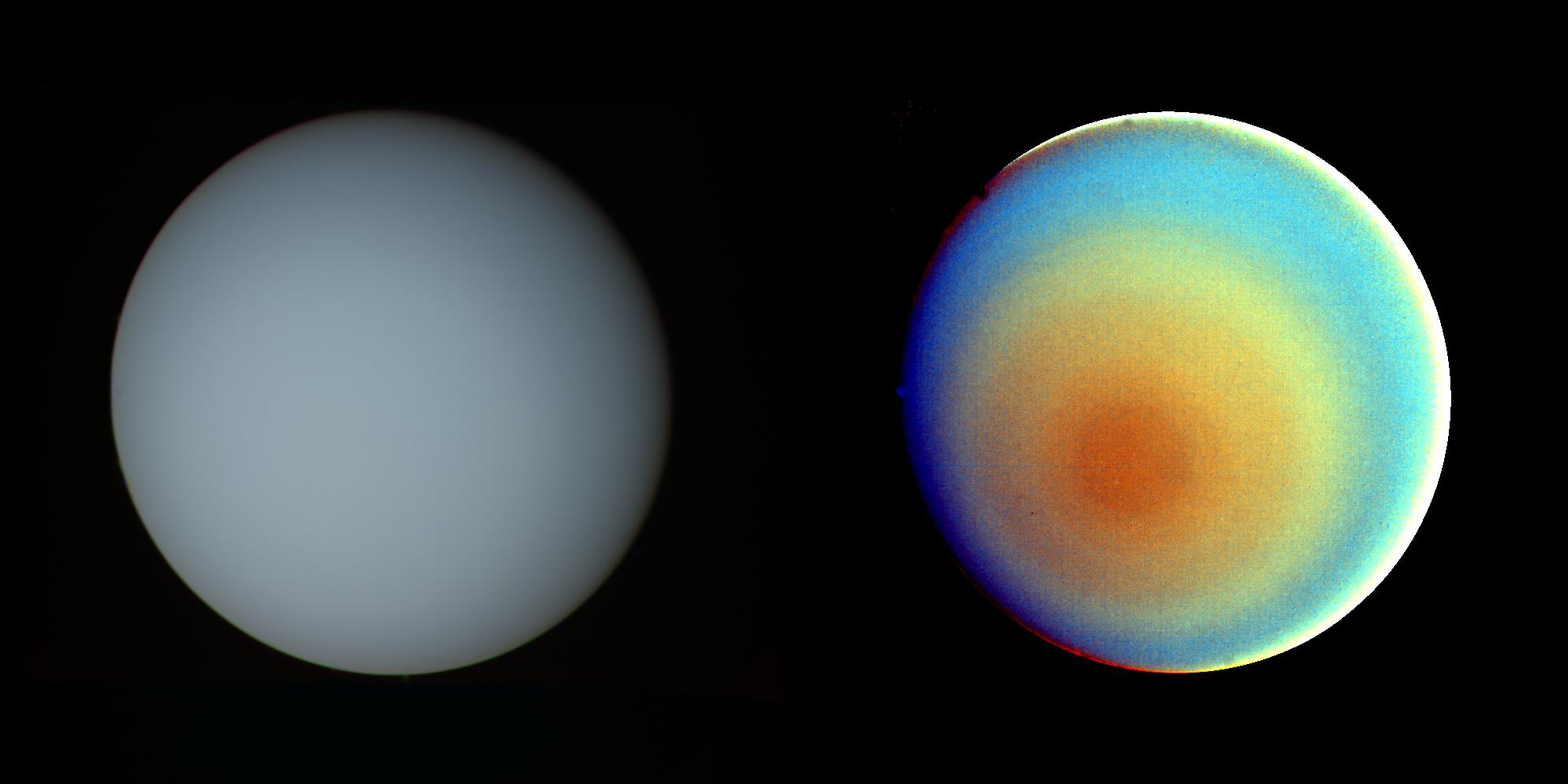 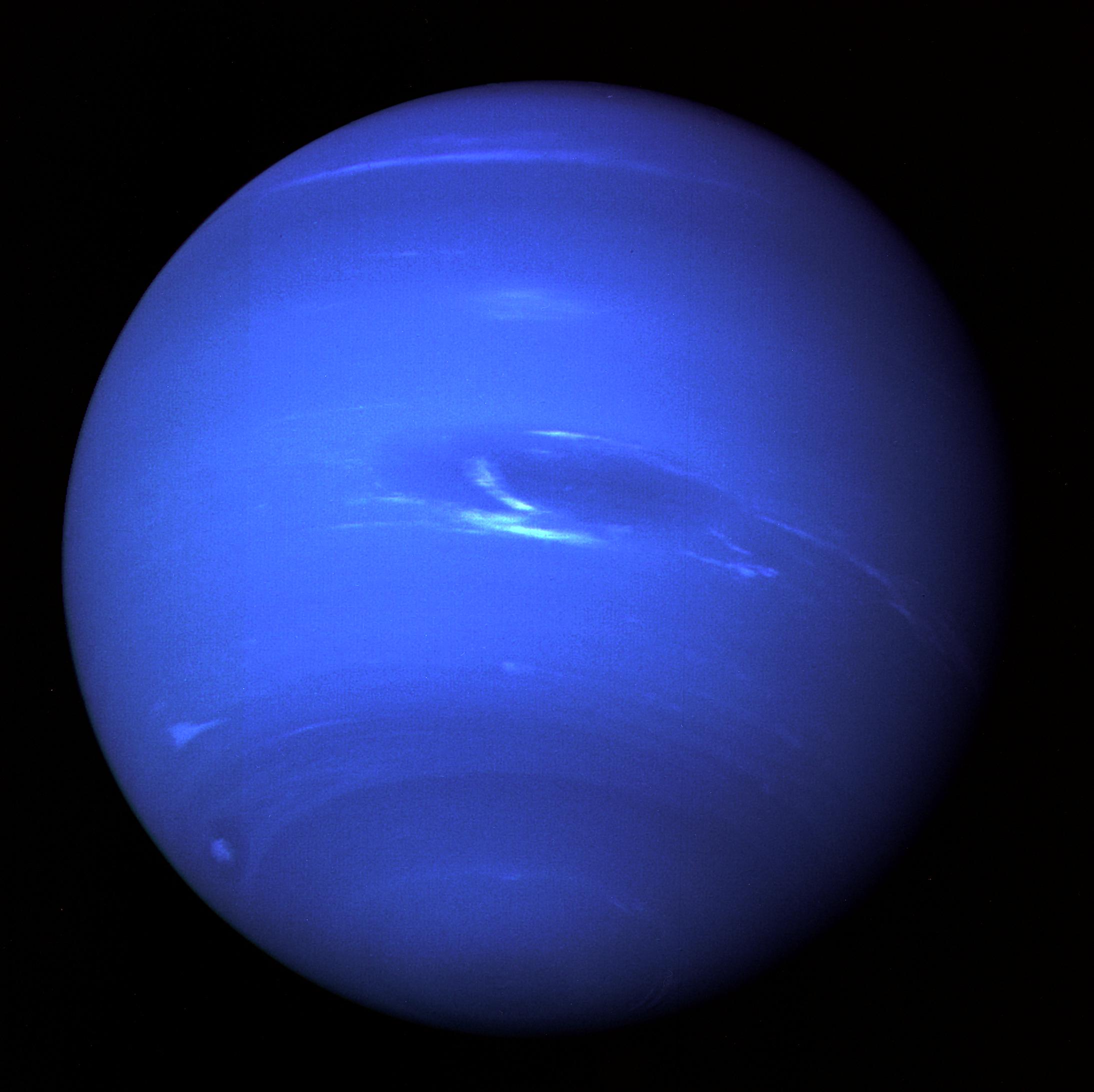 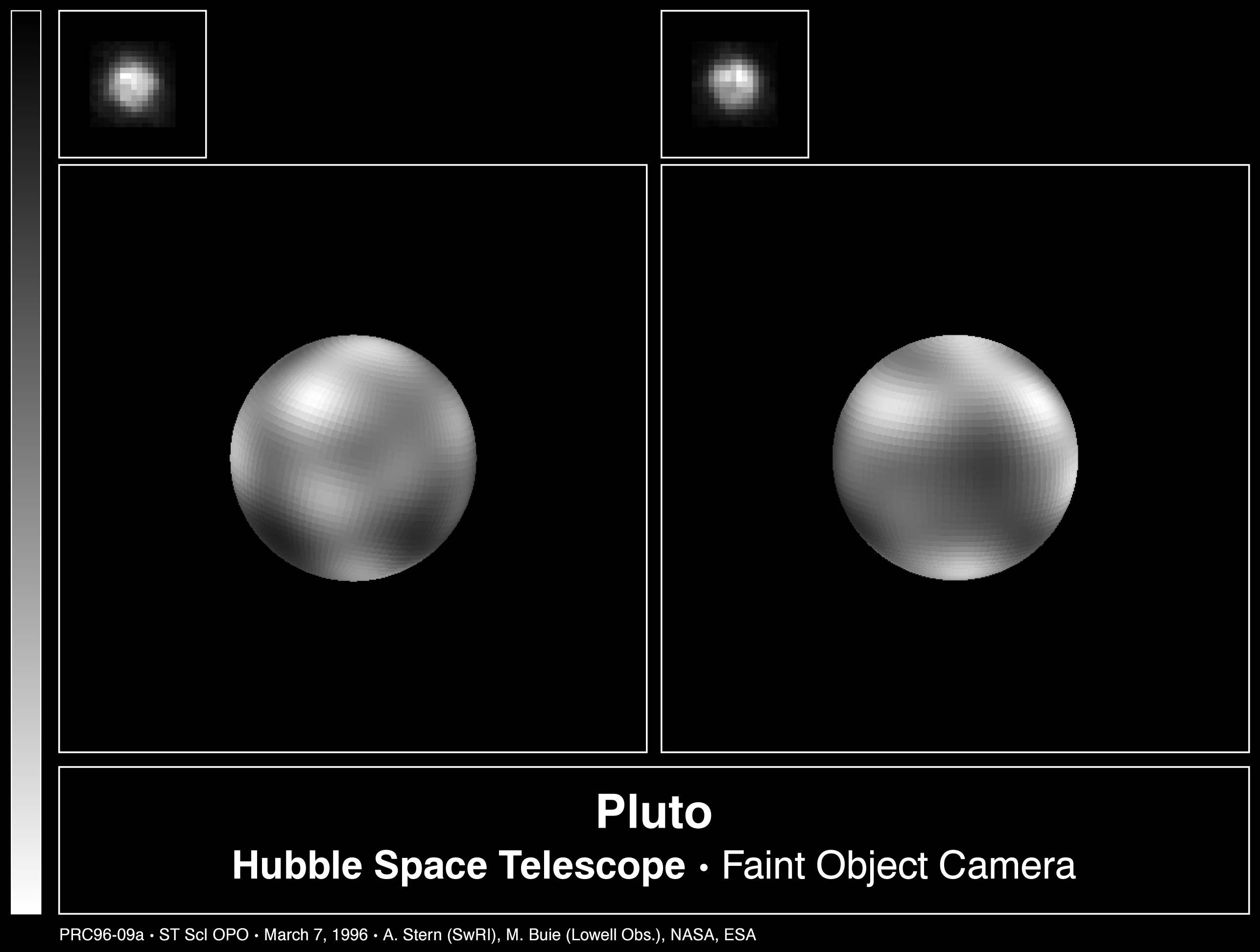 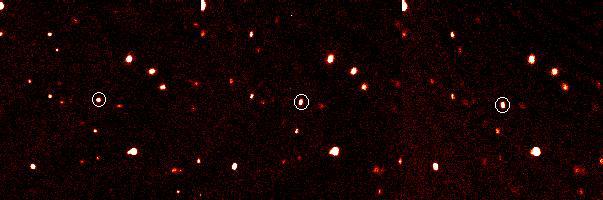 Drake equation
# of civilizations in our galaxy  = 
number of stars x
fraction of stars with planets x 
number of Earth-like planets per star x 
fraction on which life arises x 
fraction that develop intelligent life x 
fraction that develop civilization
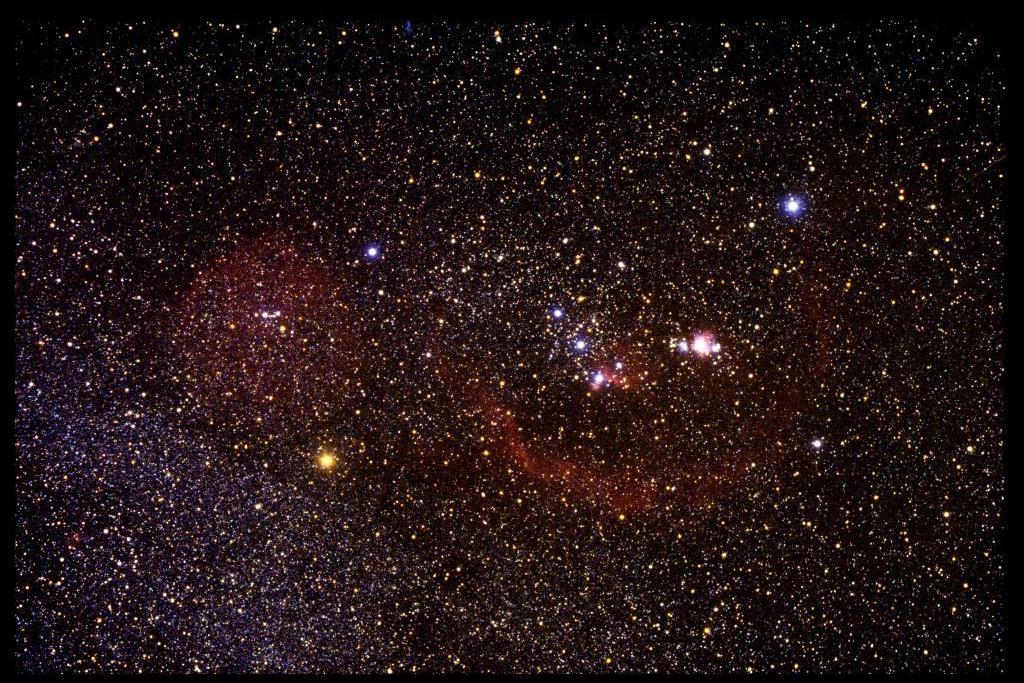 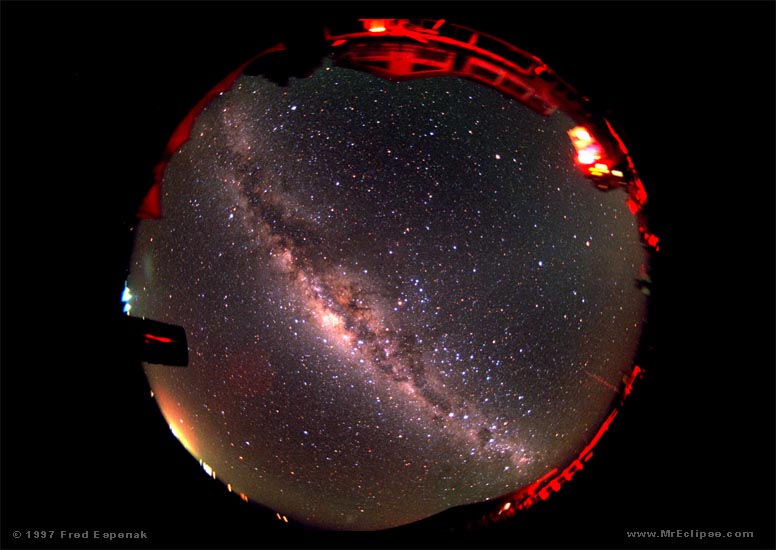 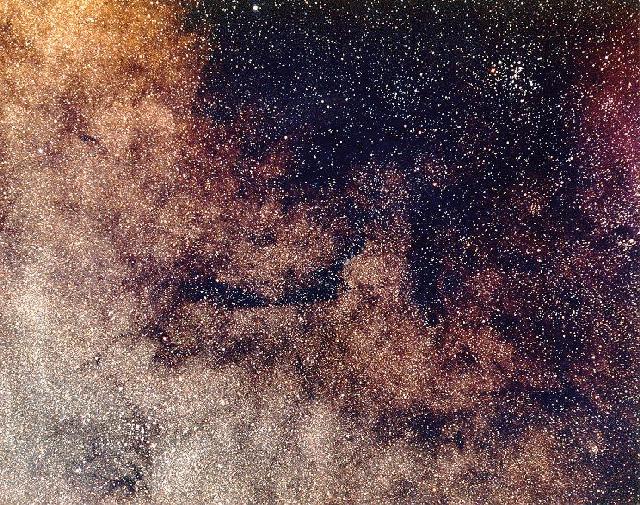 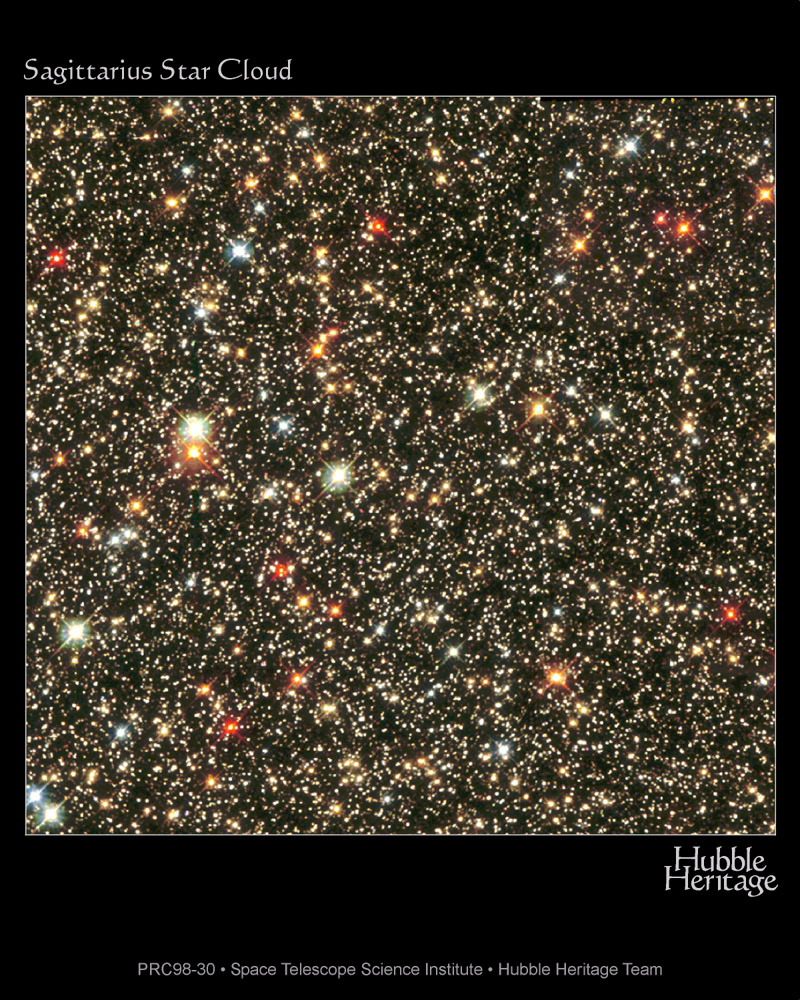 100,000 light years, 100,000 million stars
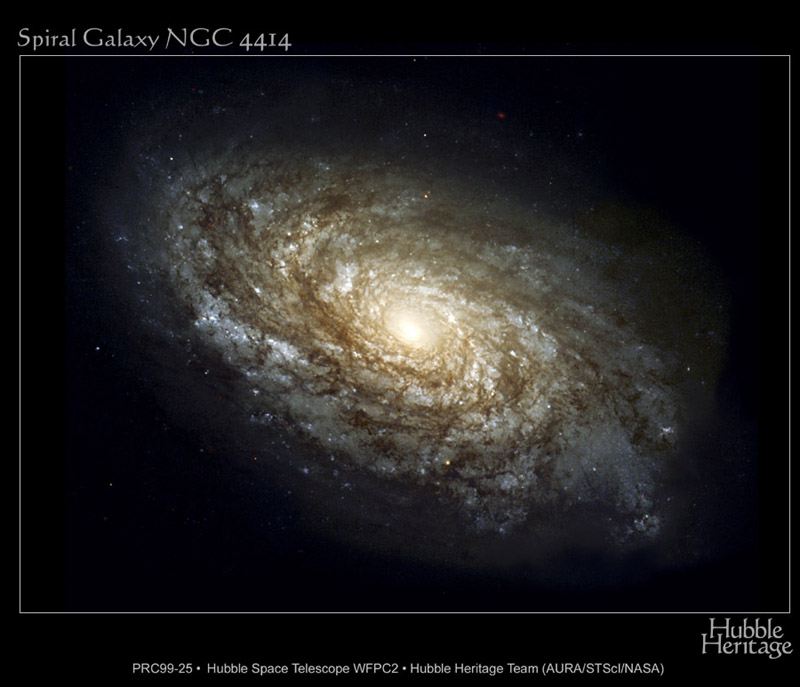 Sun
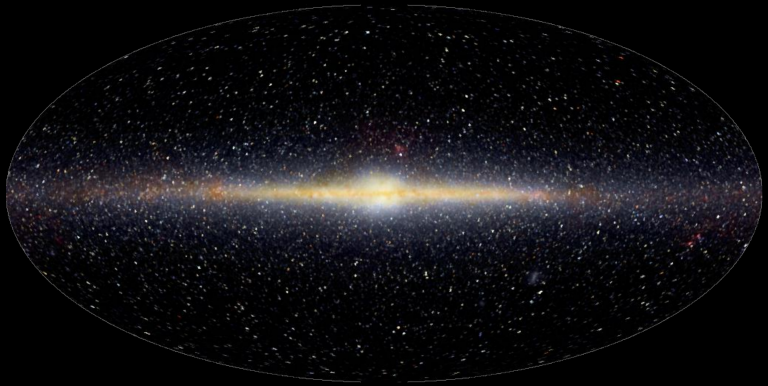 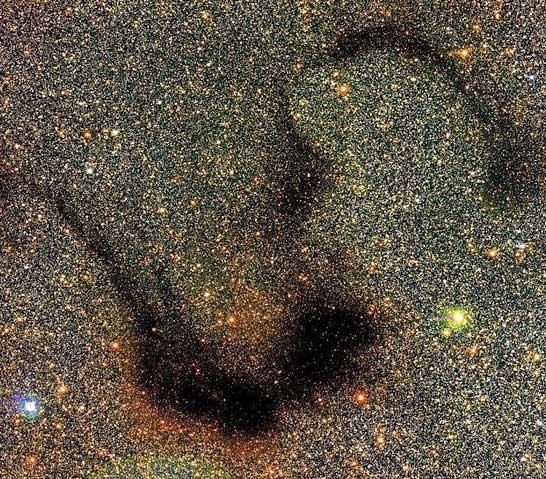 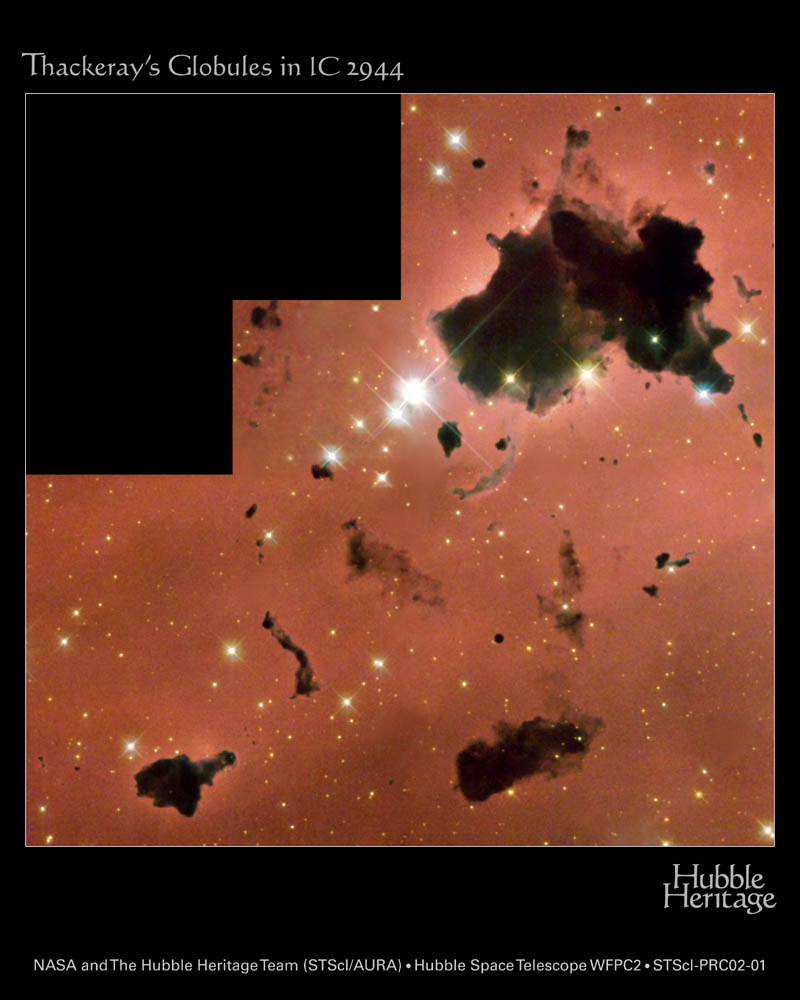 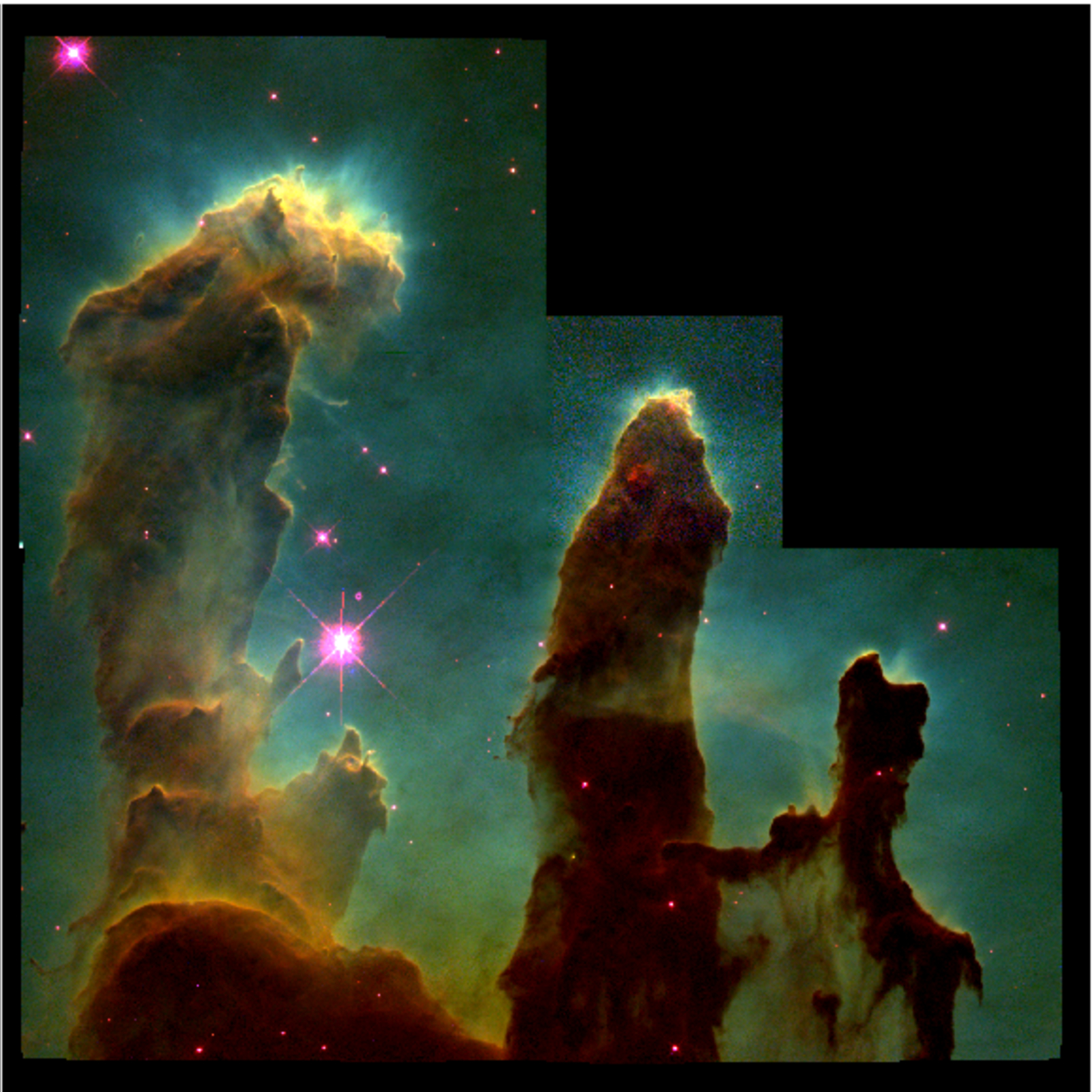 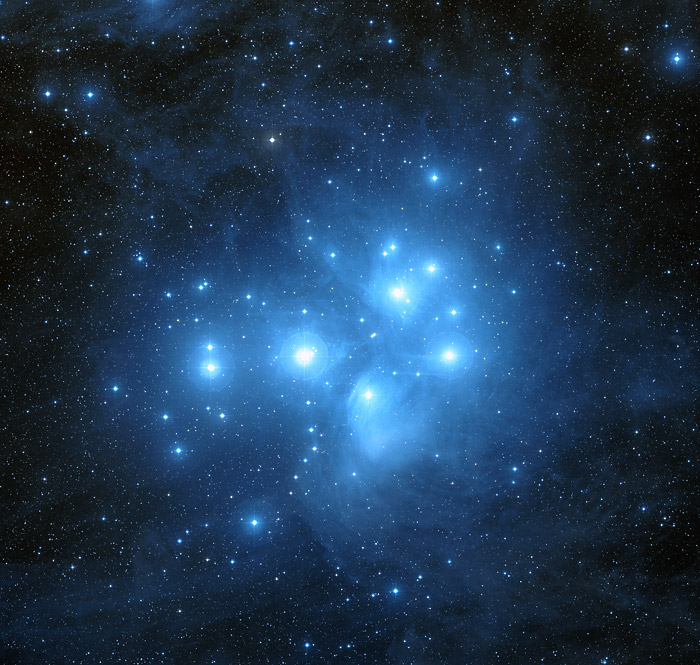 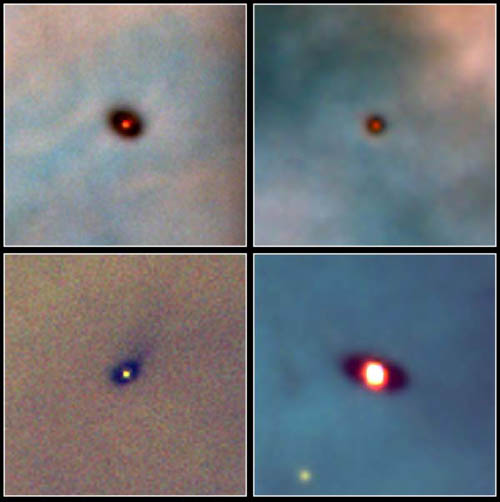 Atomic lines
Characteristic spectral lines
Electron wave fits exactly only at certain distance=energy
Energy
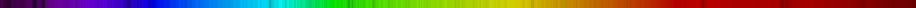 Doppler shift
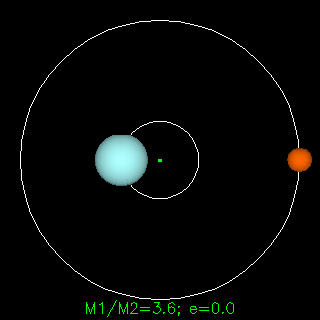 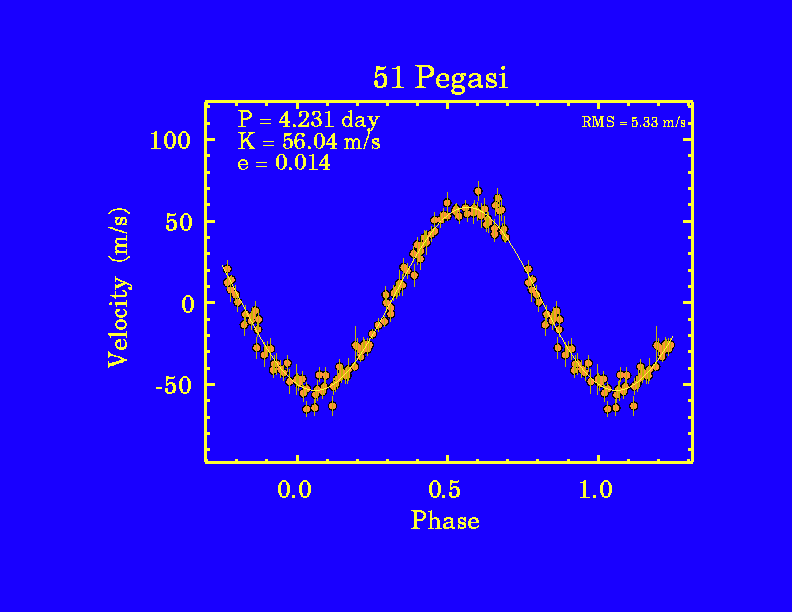 Extrasolar planets!
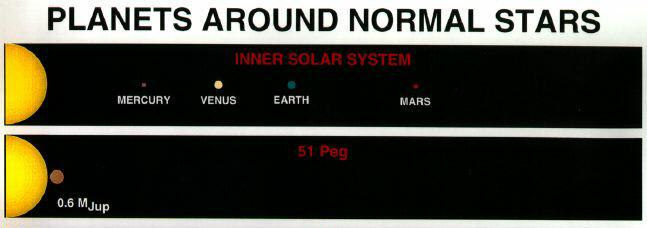 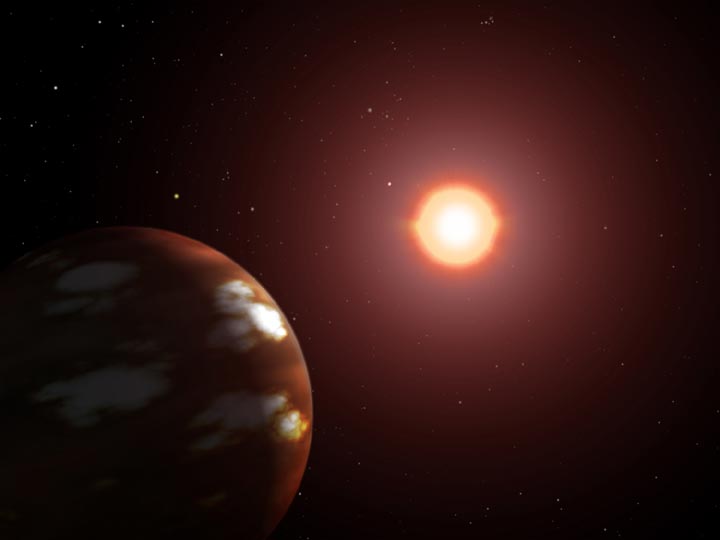 Lots (155++) of extrasolar planets!
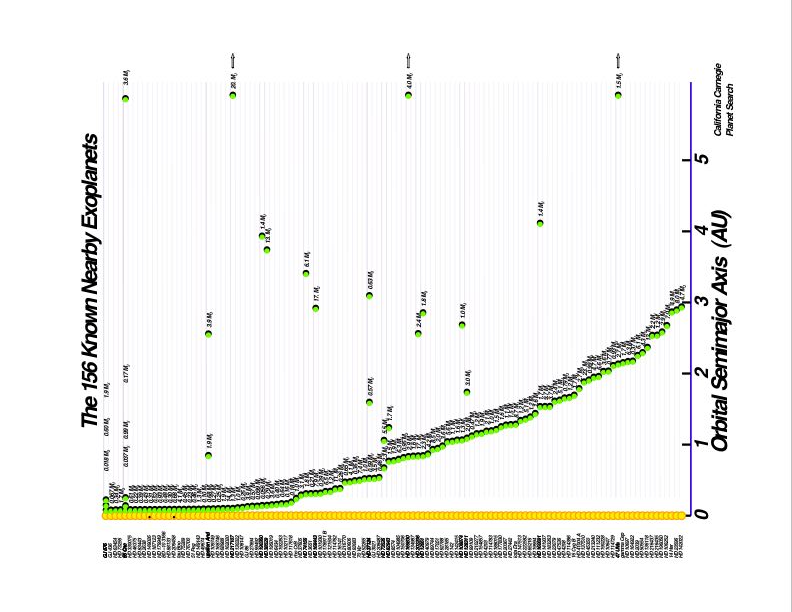 NASA Kepler mission to detect Earth sized planetsMarch 7 2009
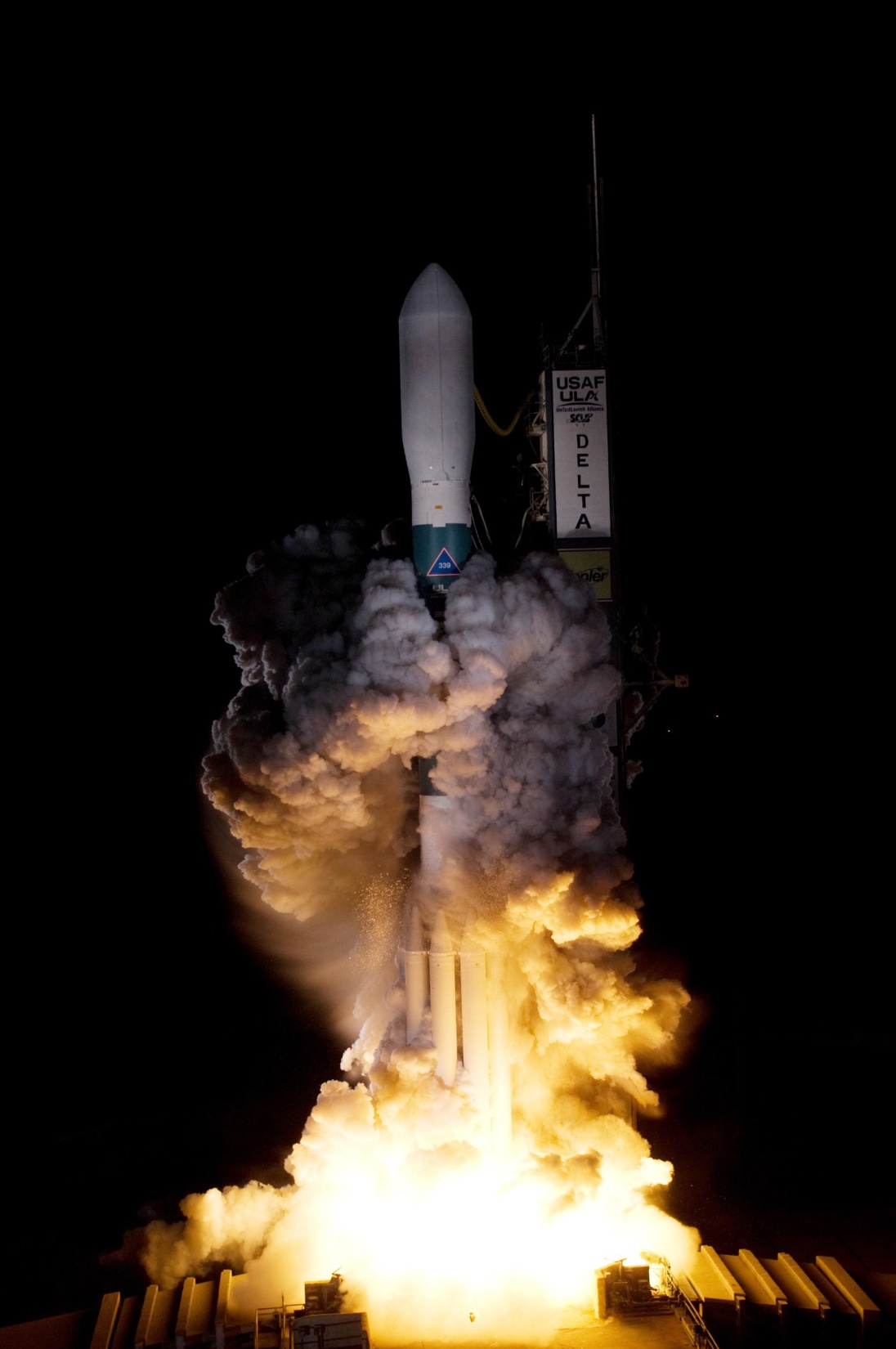 995 confirmed, 4178 candidates
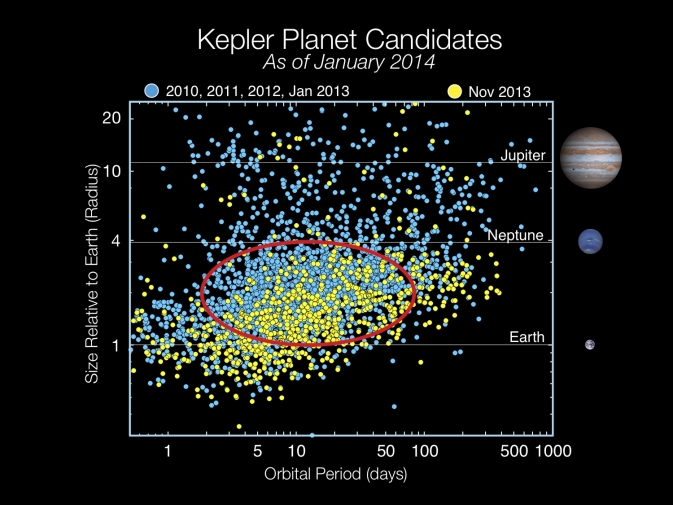 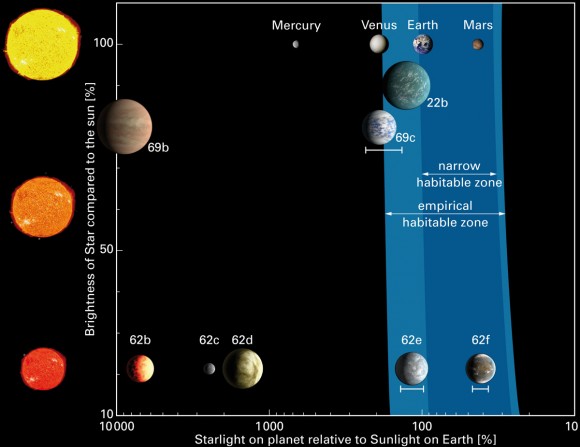 Drake equation
# of civilizations in our galaxy  = 
number of stars x
fraction of stars with planets x 
number of Earth-like planets per star x 
fraction on which life arises x 
fraction that develop intelligent life x 
fraction that develop civilization
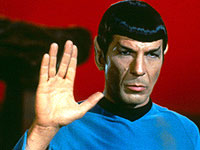 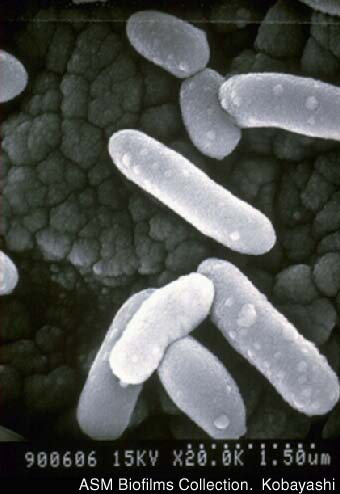 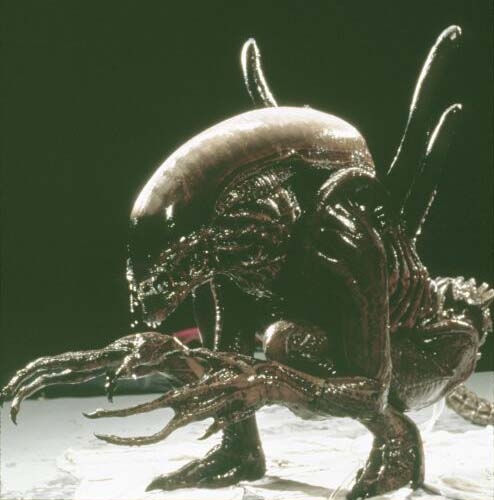 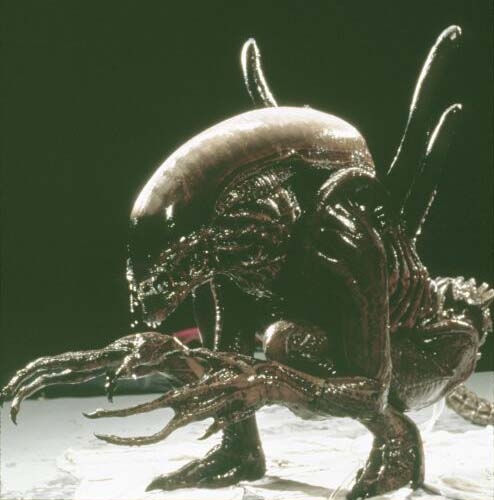 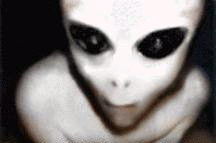